越南的文化與社會
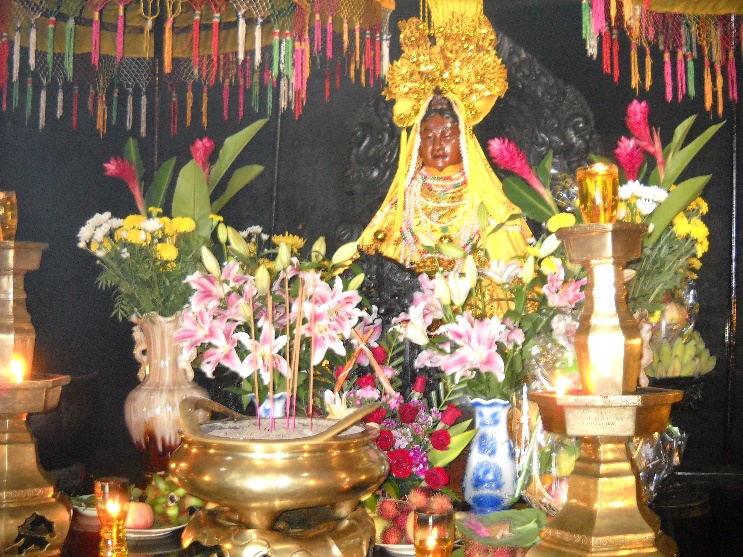 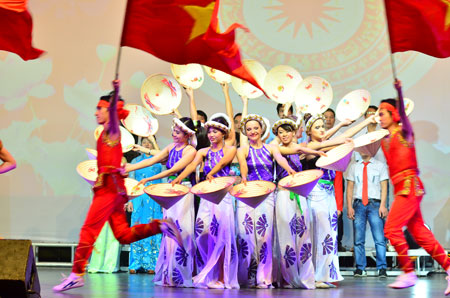 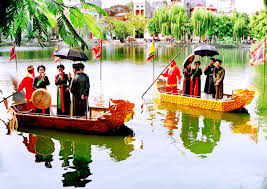 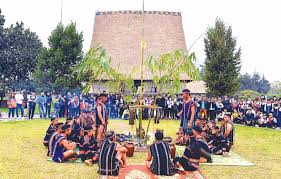 地理
地理位置：中南半島（印度支那半島），東南亞地區，北邊靠中國 （邊界長度：1.350km），西邊靠遼國跟柬埔寨 （邊界長度：3.150km）
形狀：“S” 字形
面積：331698km2
陸地邊界長度：4.500km
海岸線：3.260km
自北至南：1500km
自東至西的最窄：40km
從東往西最寬：370km
人口：97.000 .000人
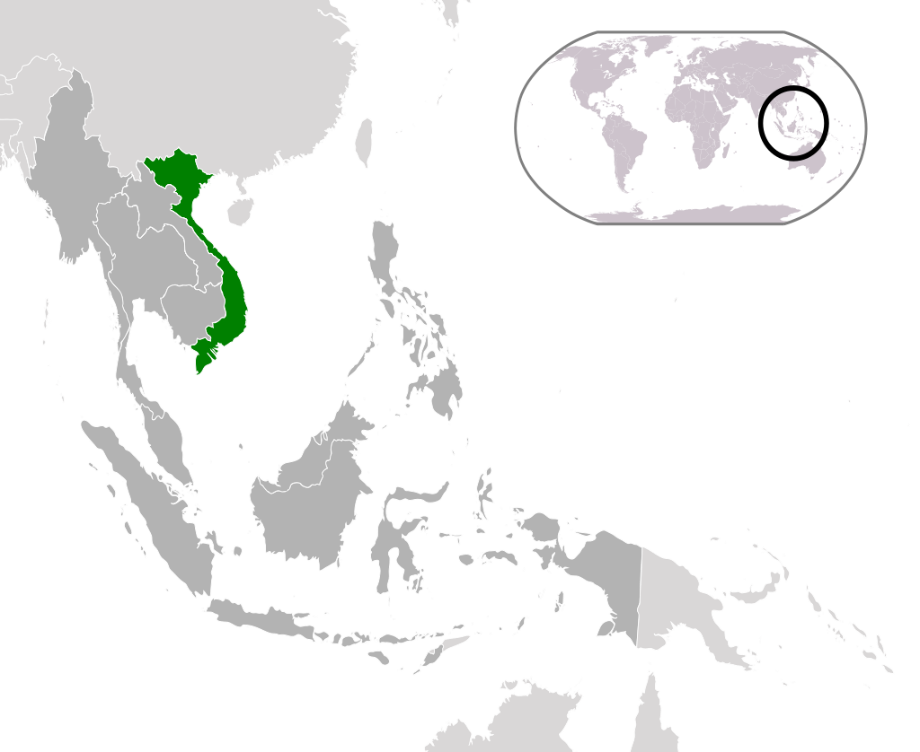 民族
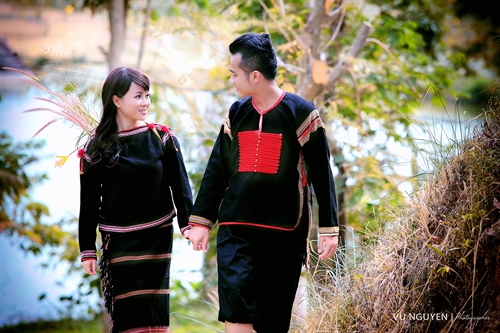 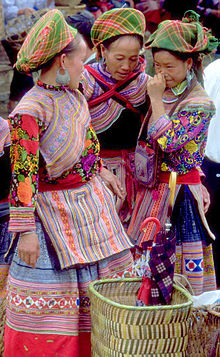 越南總共有54個民族
其中京族人口佔87%
華人是越南民族中排行第八
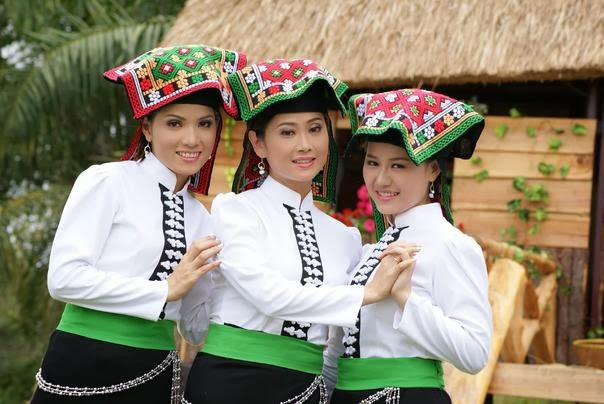 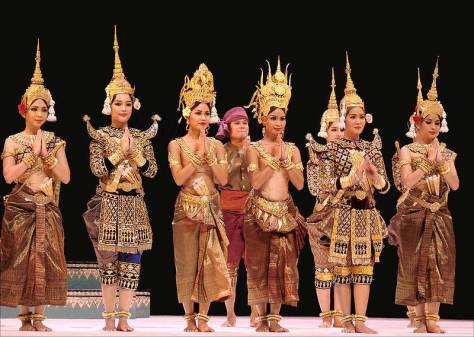 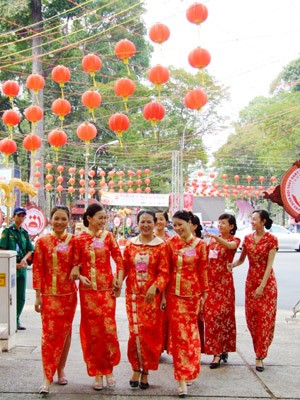 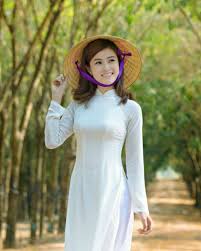 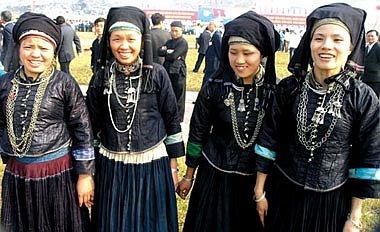 越南人的起源轉說：龍子仙孫
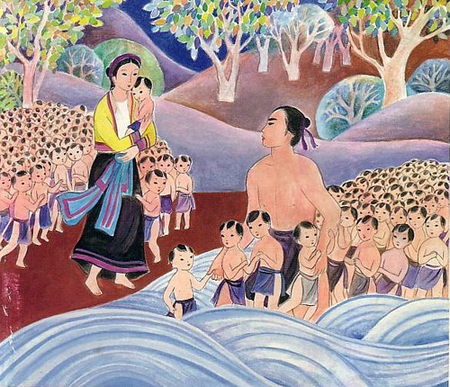 樂龍君-歐姬
歷史發展過程
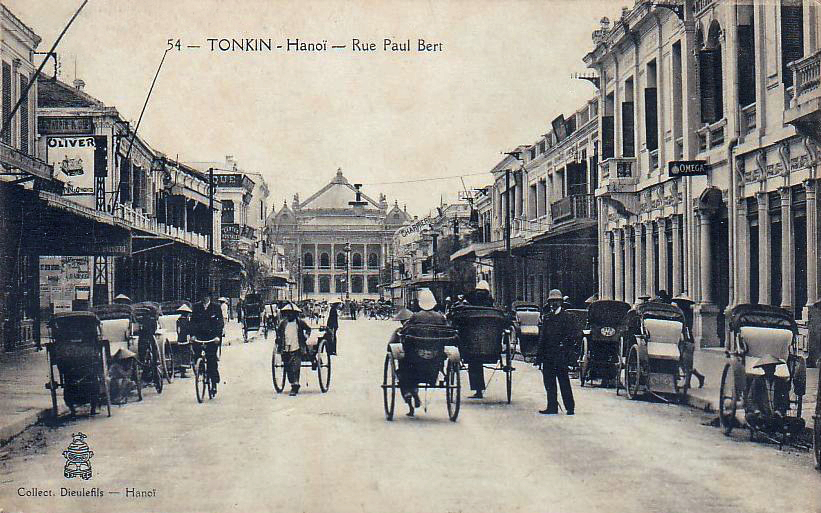 最古代的越南國家：文郎國,國王是雄王，公元前7世紀成立
從公元前3世紀晚期至10世紀前期，越南處於中國統治之下 （公元前221 年至938年）
法國殖民統治：自1858至1954
1945年9月2日，胡志明在河內發表《獨立宣言》建立越南民主共和國（即北越）
雄王
法國通知時期的河內
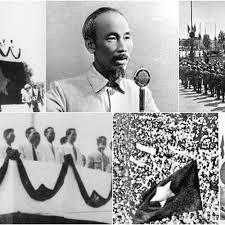 1945年9月2號，胡志明在河內發表《獨立宣言
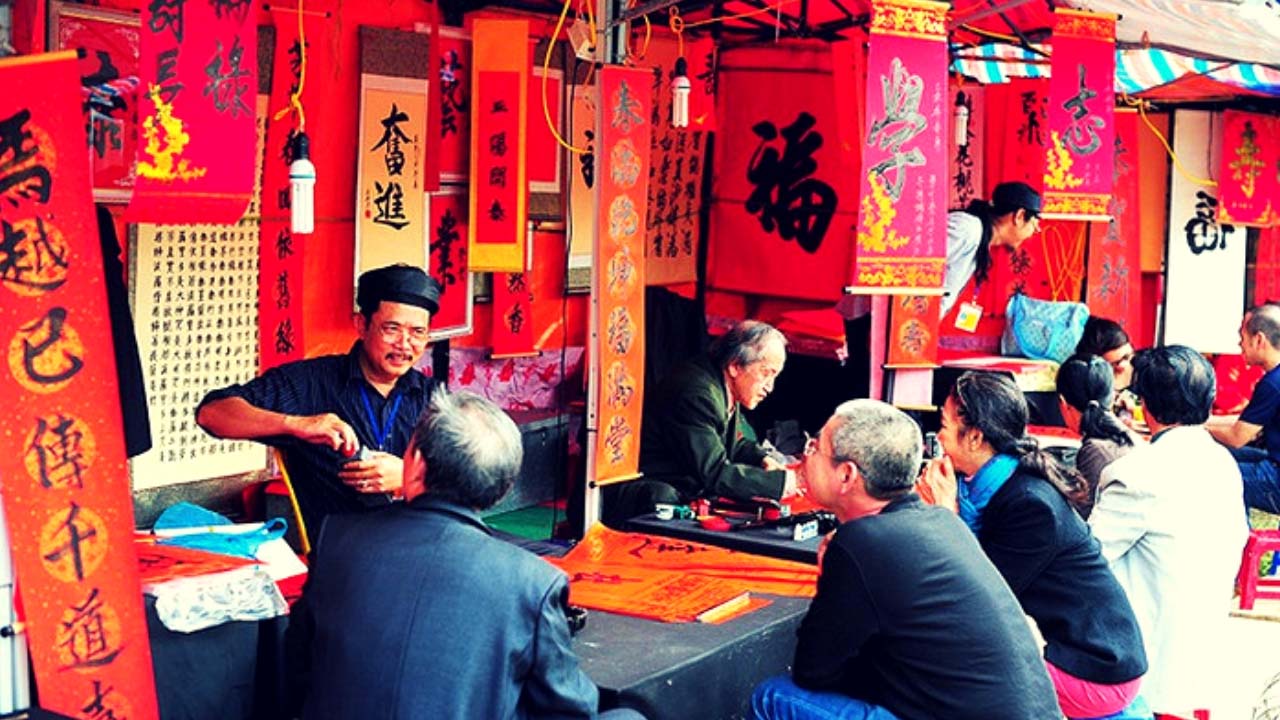 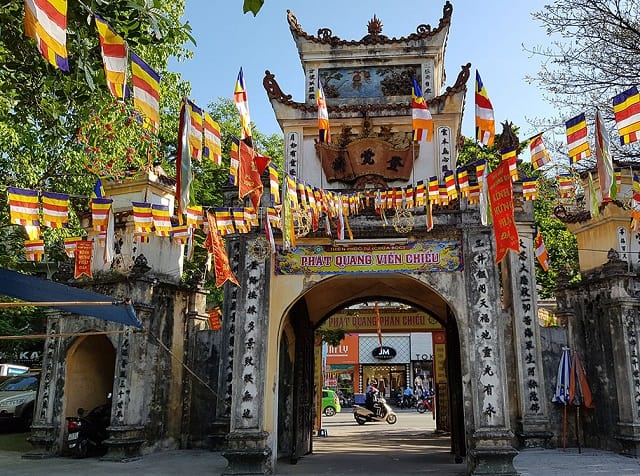 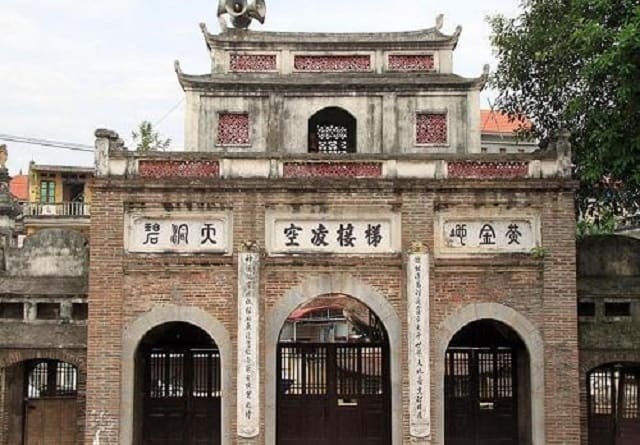 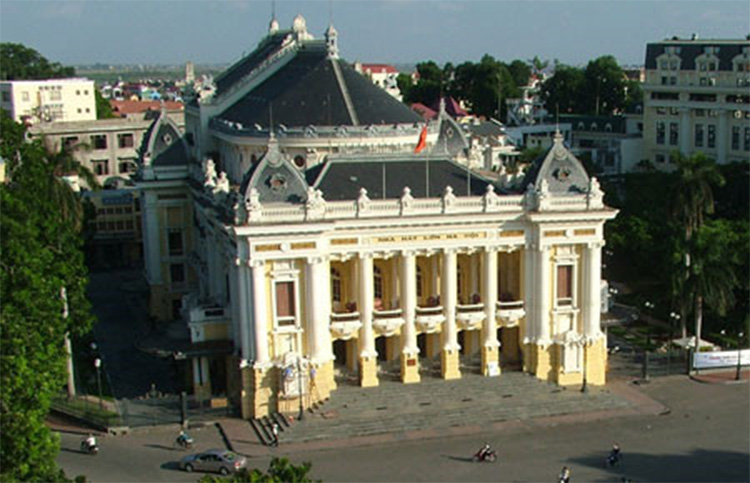 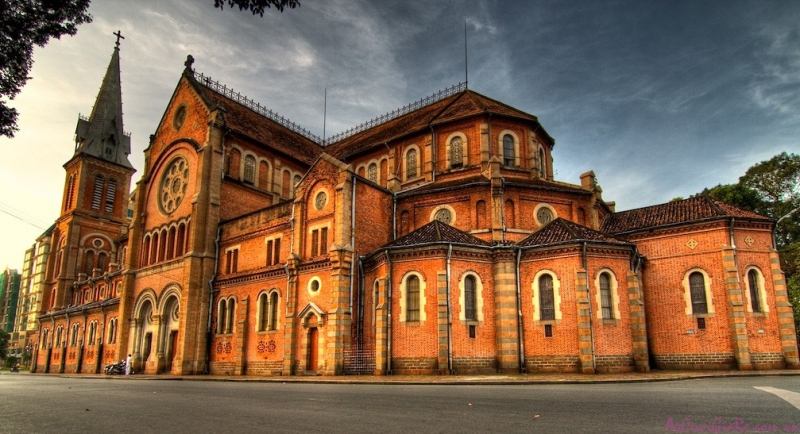 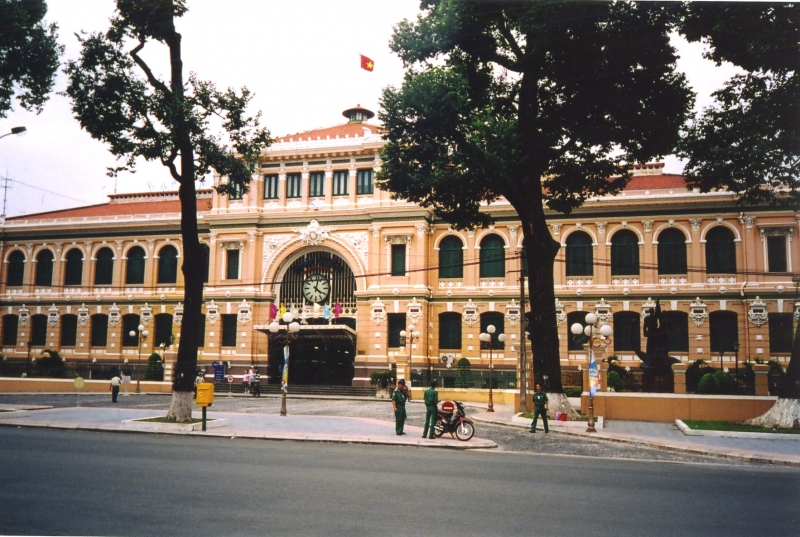 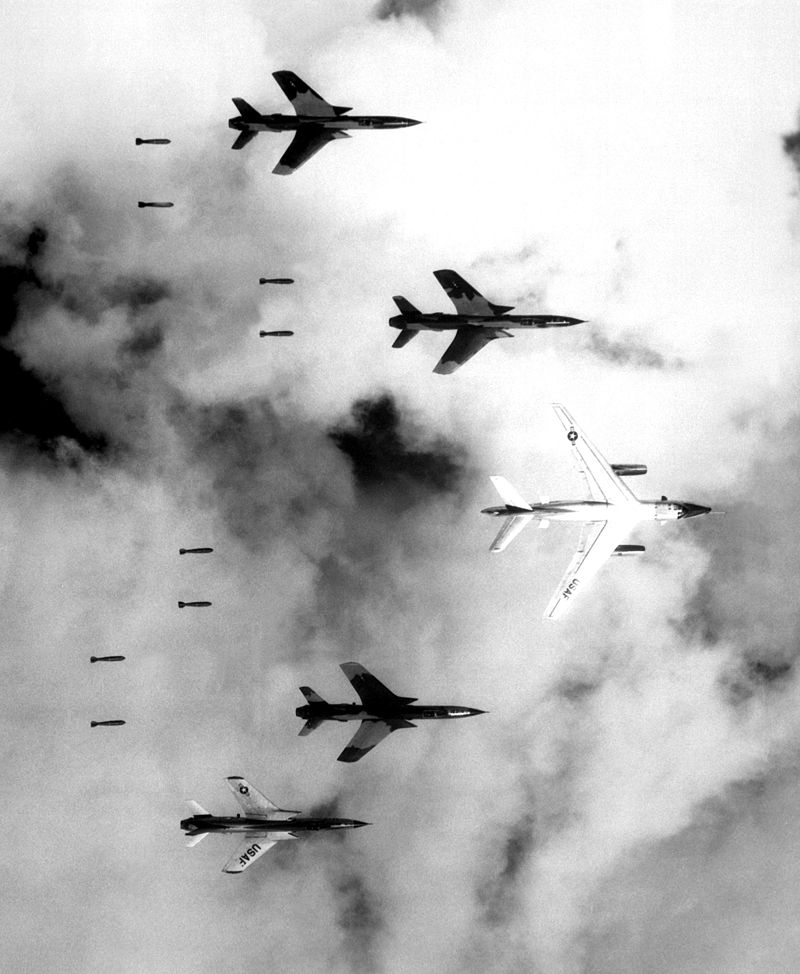 在1954年的日內瓦會議，同意在越南中部劃分軍事分界線「一七線」、北方：越南民主共和國， 南方：越南共和國（又稱為南越或西貢政權）
1954-1975：美國殖民
1975年4月30號越南全國統一，1976 改國名為「越南社會主義共和國」
1986年推行「革新開放
1986年以來進行現代化與工業化
一七線
美軍在越戰中出動轟炸機
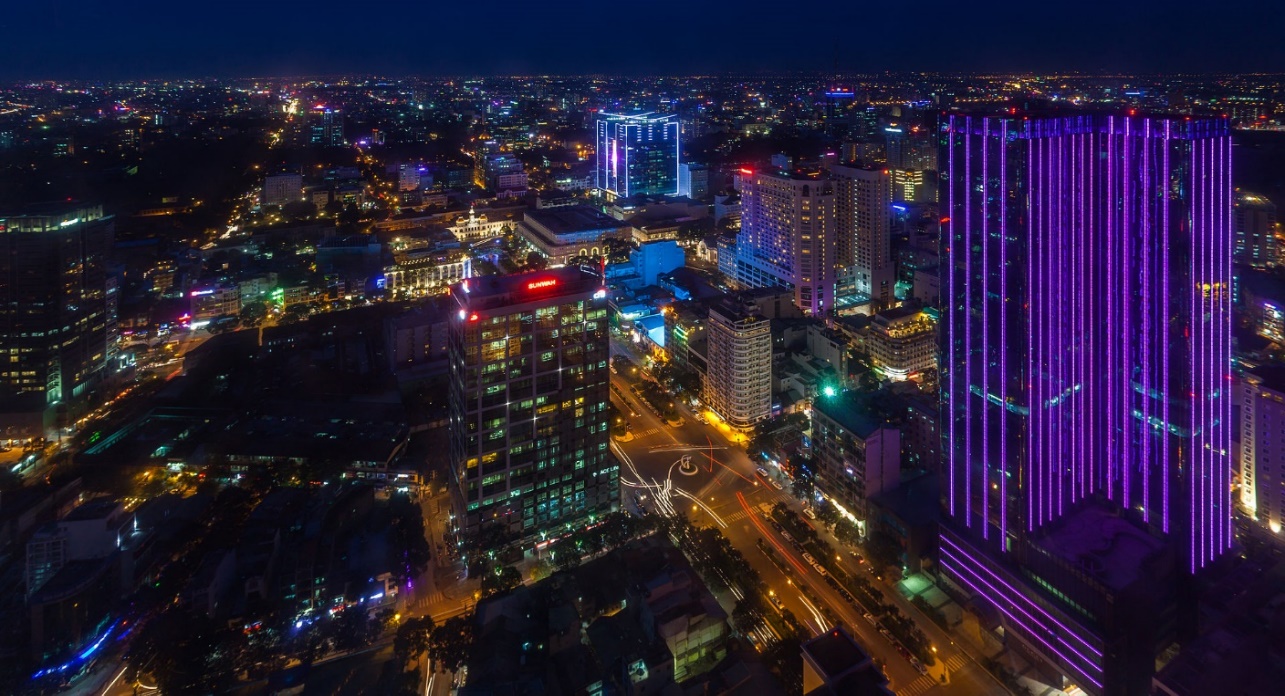 現代胡志明市的繁榮景象。越南經濟自革新開放後得到發展
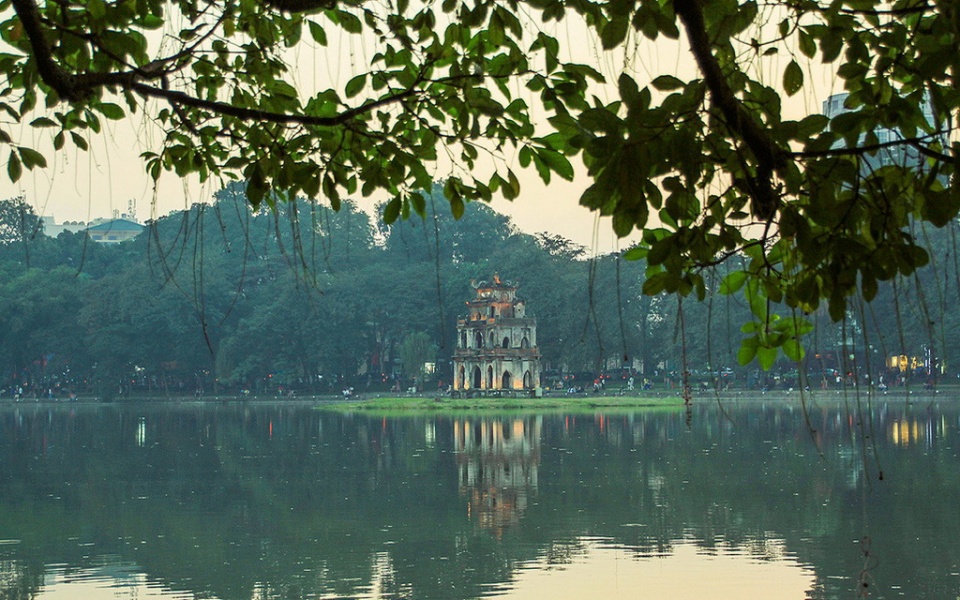 越南文化
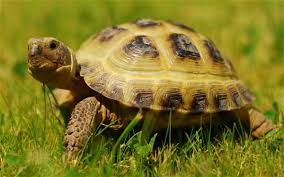 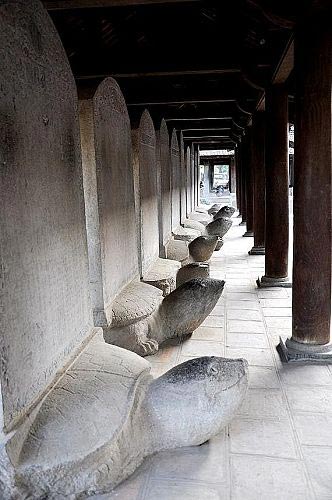 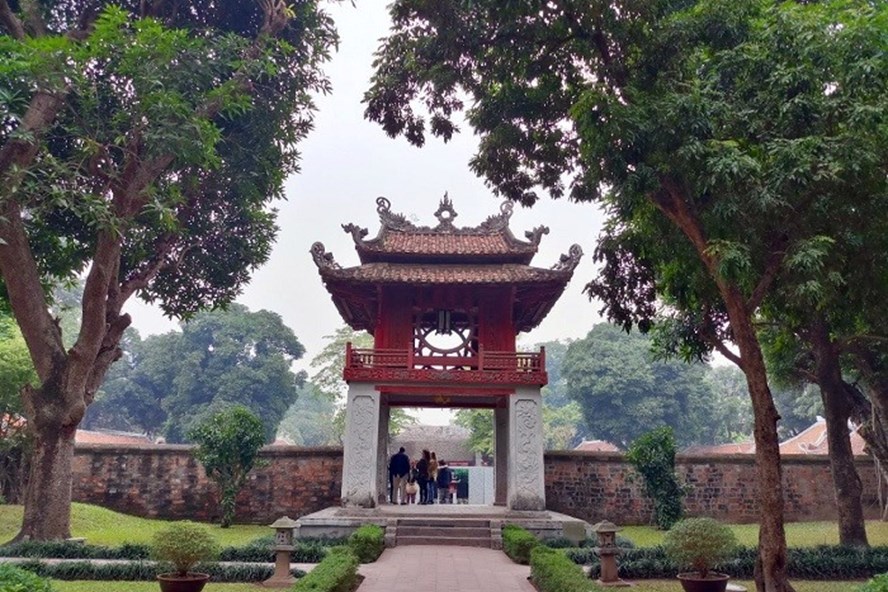 住
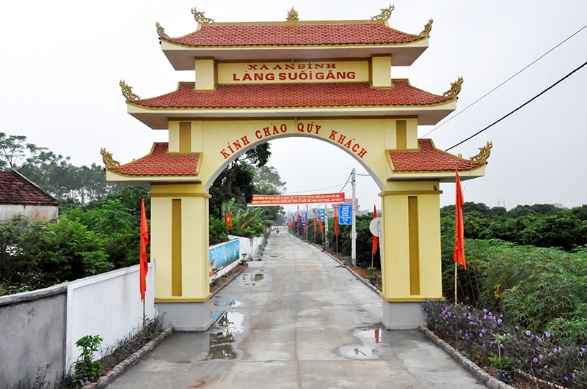 組織（村落文化）
-以文化、認同來說 村落（làng）與 國家（nước）兩個最重要的組織單位
-以氏族爲主的村落
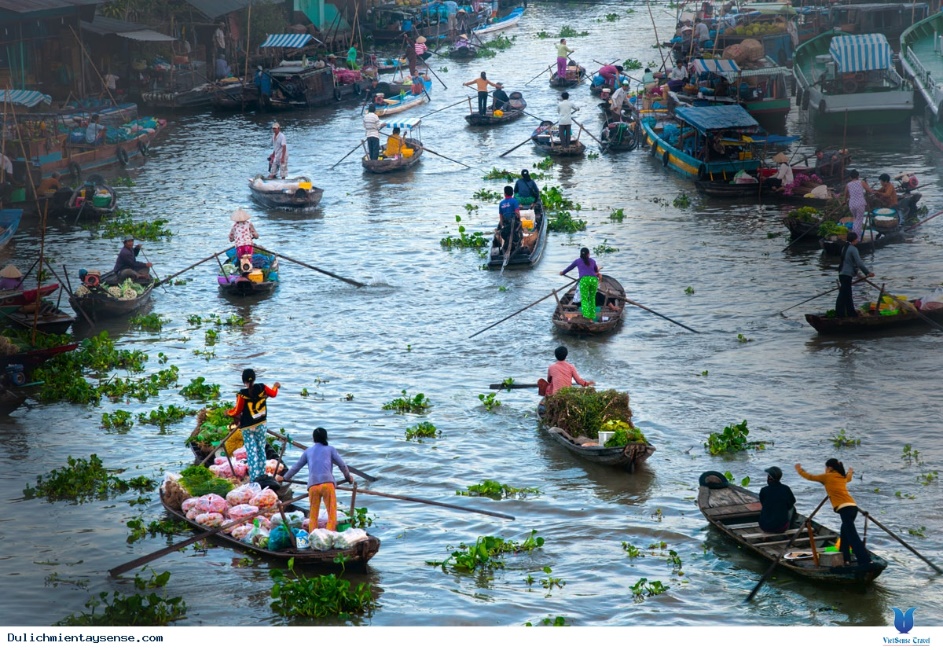 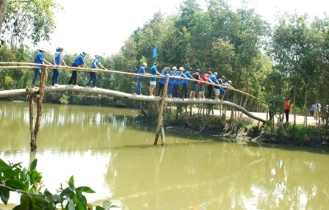 房子
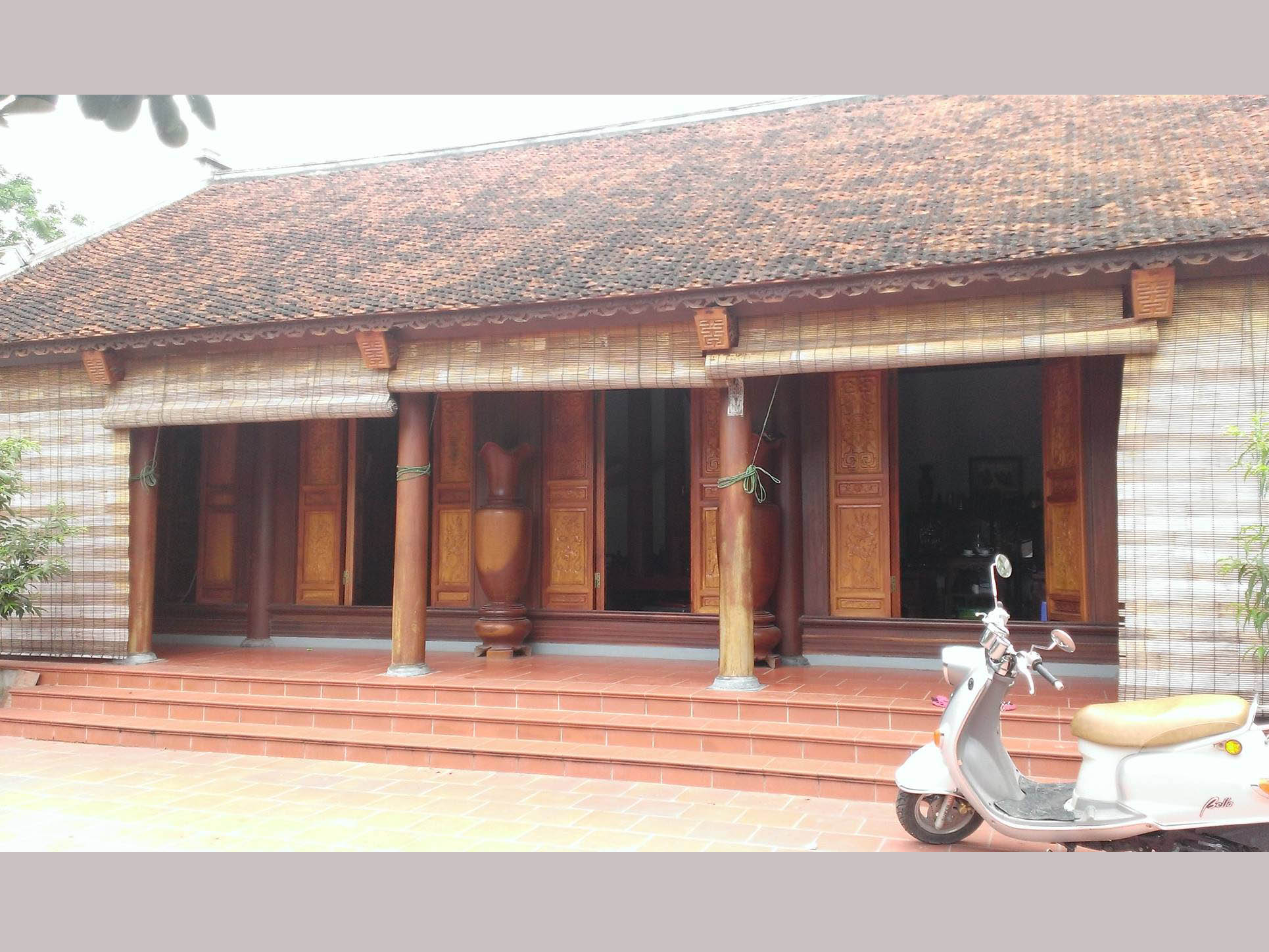 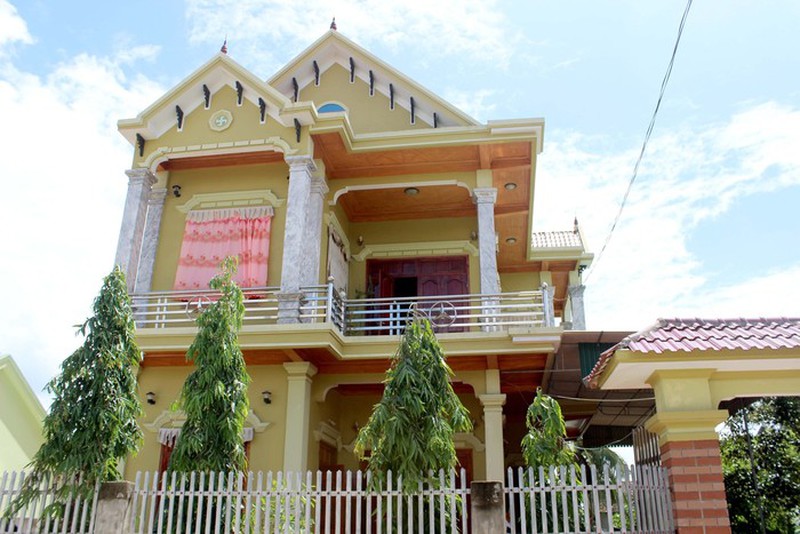 房子的結構
-祭拜祖先神明廳
-客廳
-臥房
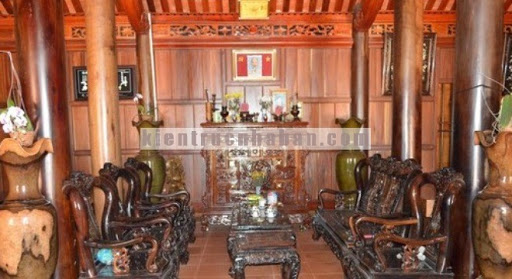 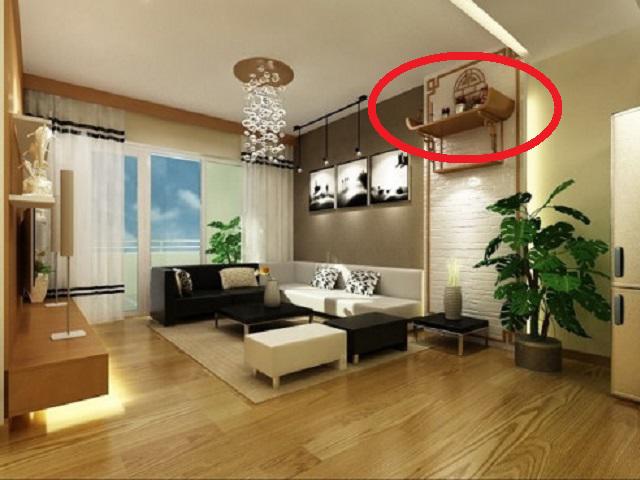 祖先祭壇
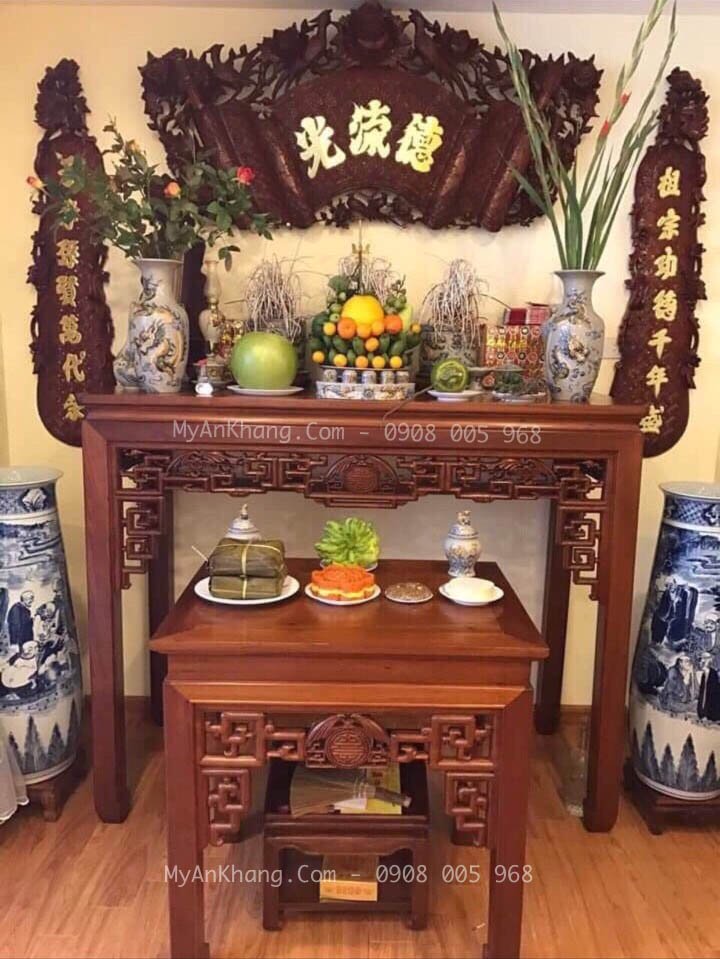 飲食
少油、多青菜、香菜
主要的原料是米（糯米、百米）、醬油和魚露。主要的味道：清淡、甜、辣、酸，有魚露味道
主要材料
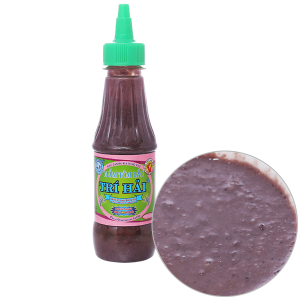 魚露
蝦醬
蒜頭，小紅葱，胡椒，香茅
各種香菜
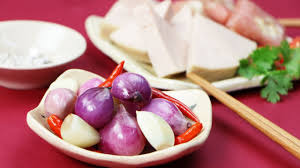 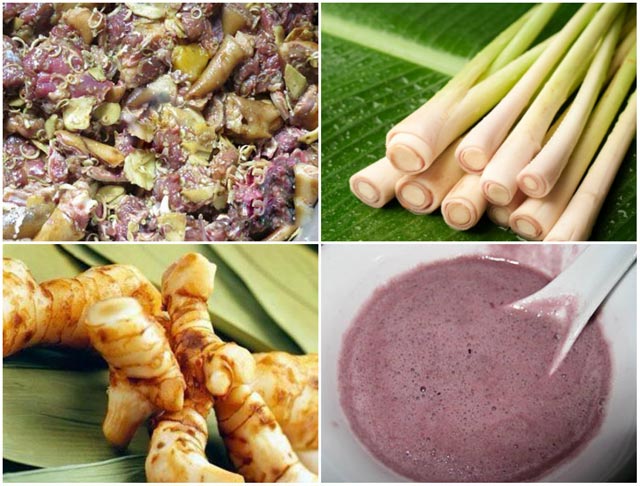 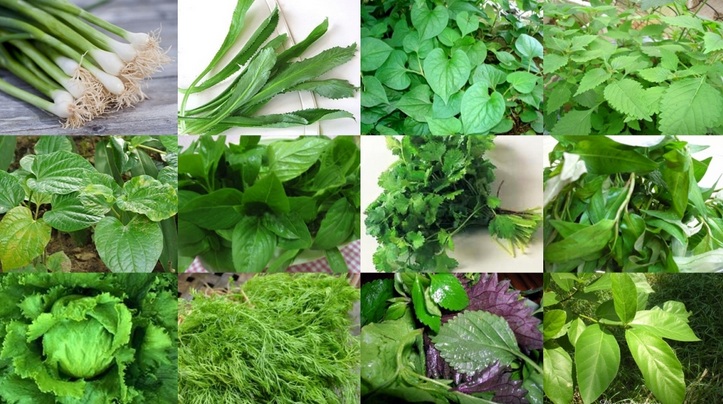 越南人的日常餐飯
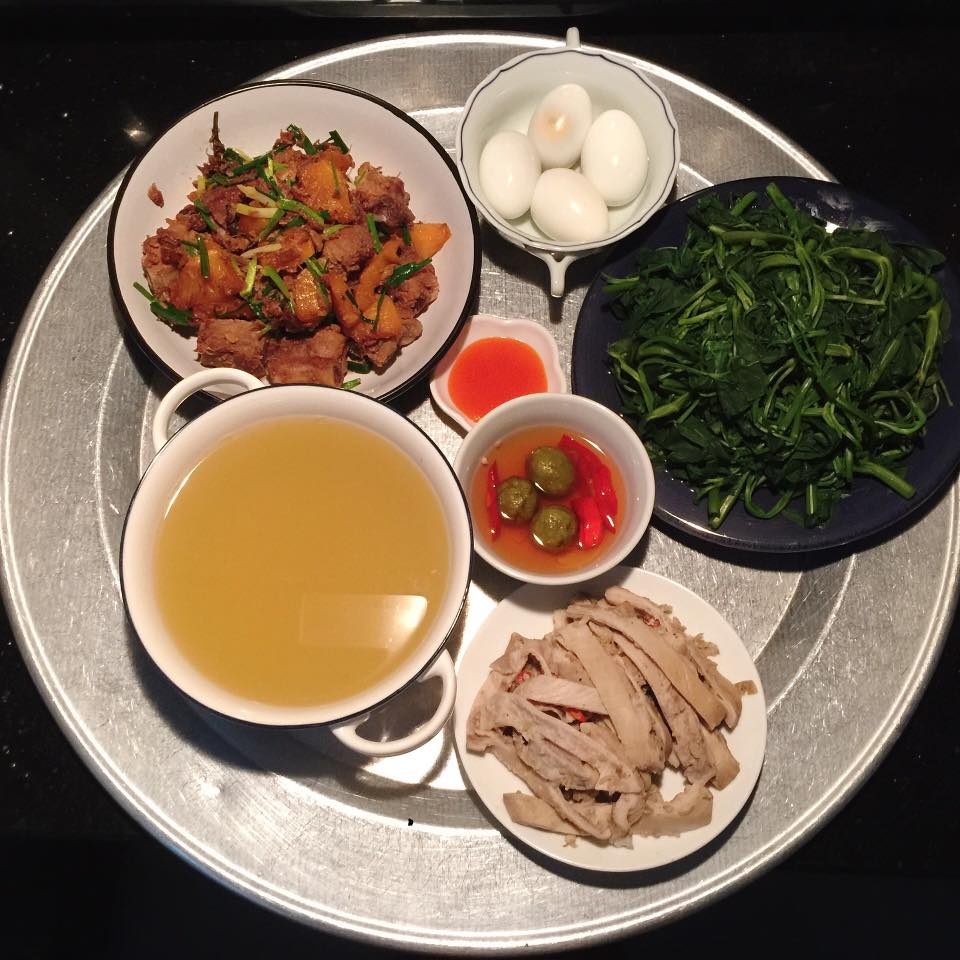 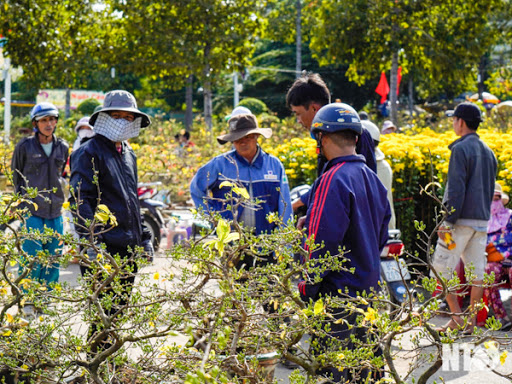 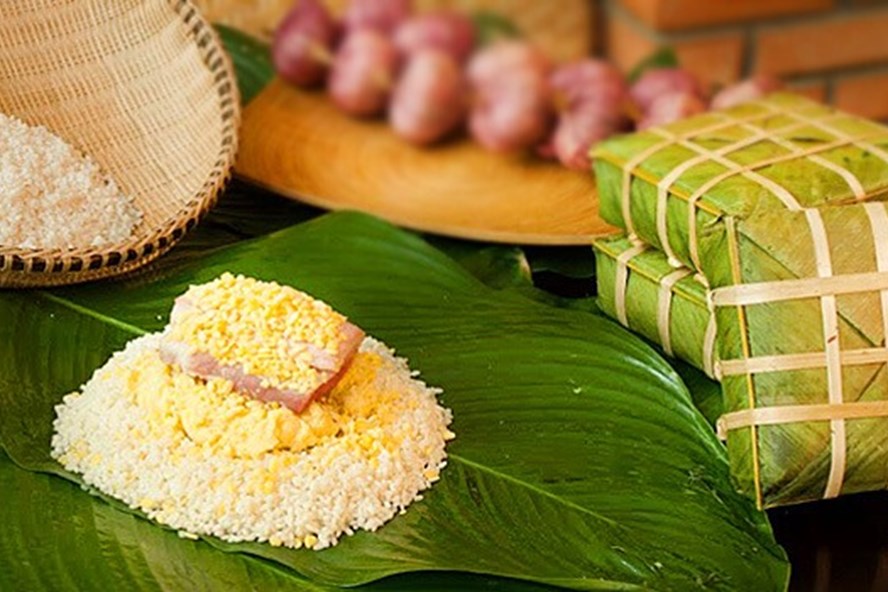 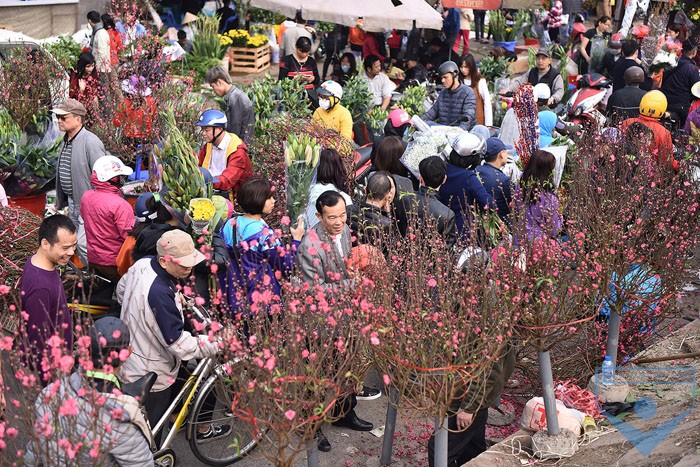 飲料
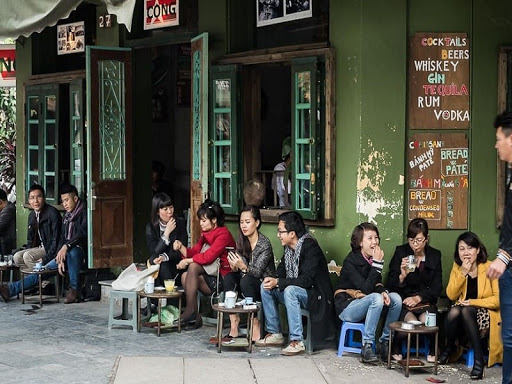 咖啡：路邊咖啡（青蛙咖啡），冰綠茶，檸檬綠茶，瓜子，「黃花菸草」或「茦勞」（越南語：Thuốc lào）
各種各樣的咖啡館
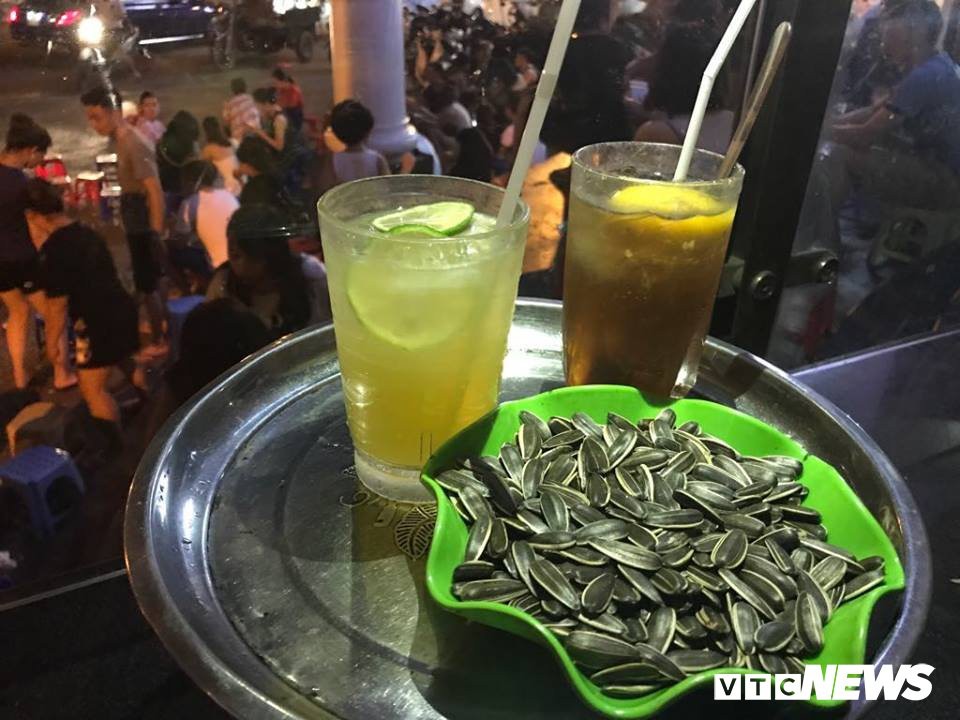 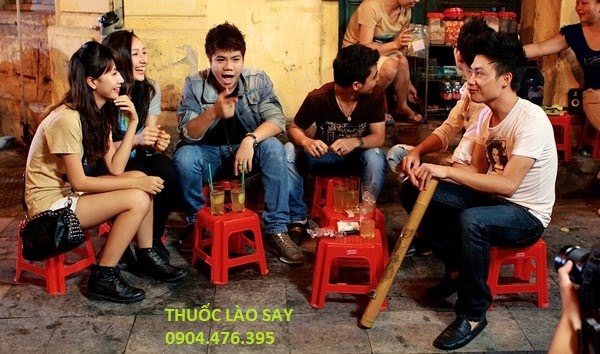 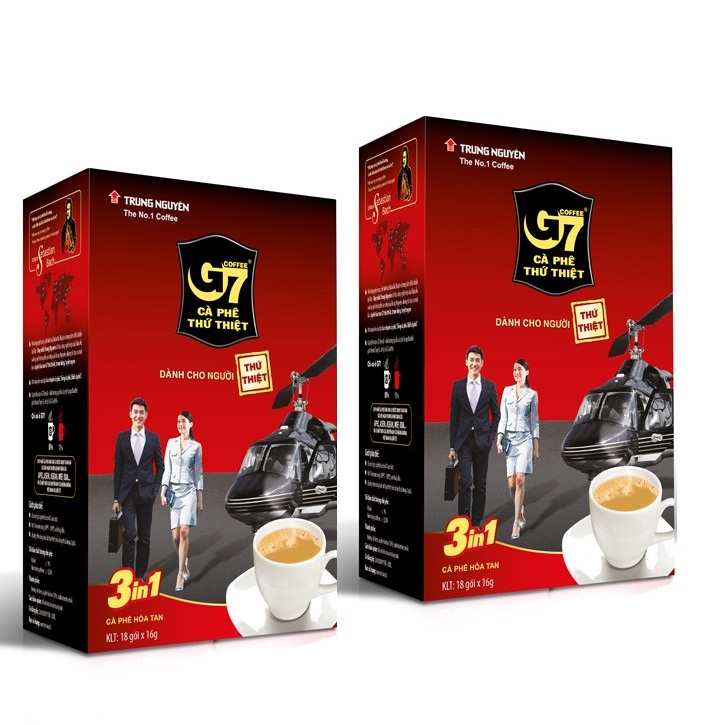 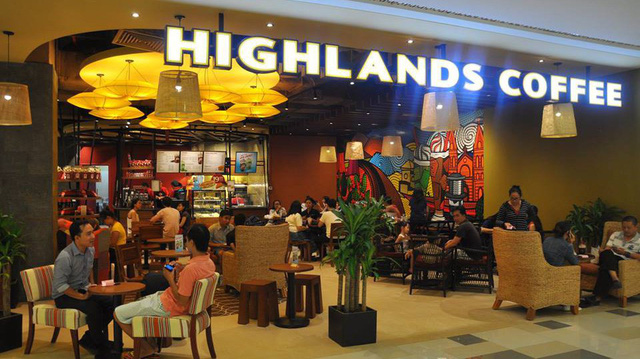 崩大碗綠豆
甘蔗汁，甘蔗榴蓮果汁
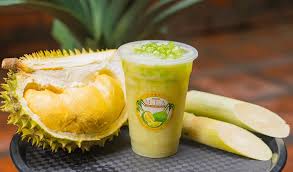 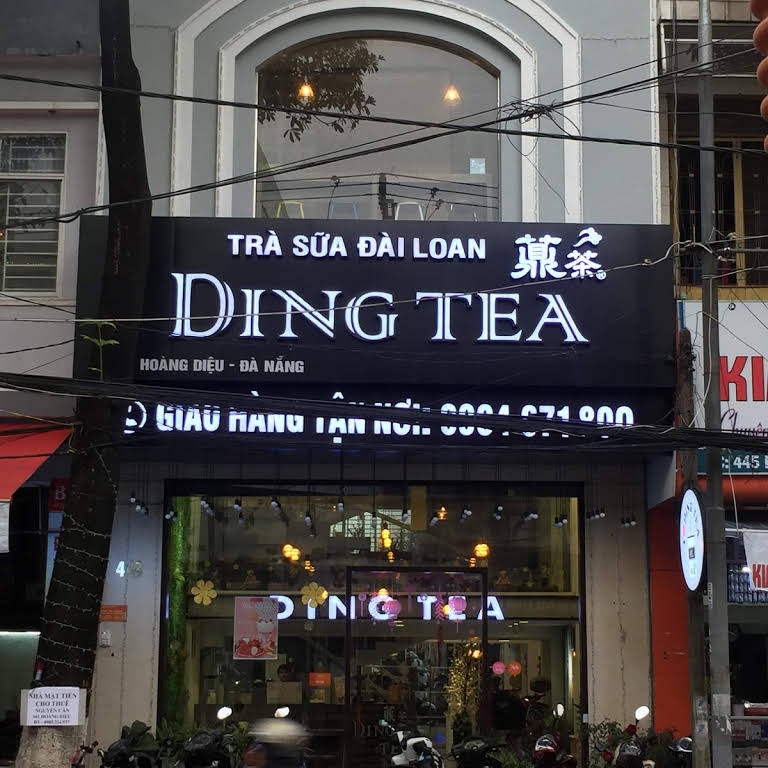 在越南最受歡迎的台灣奶茶
貢茶
鼎茶
Bobapop
Share tea
R&B tea
Maku
Chachago
Uncle tea
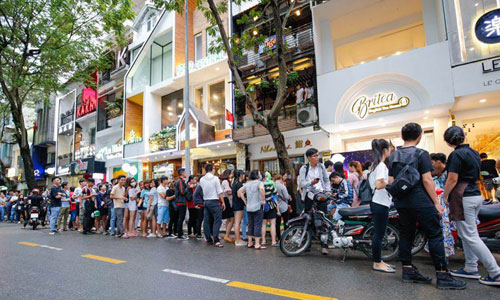 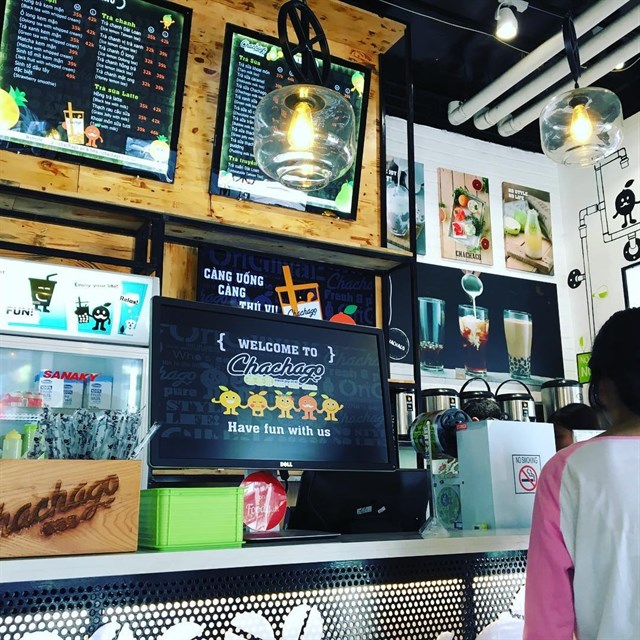 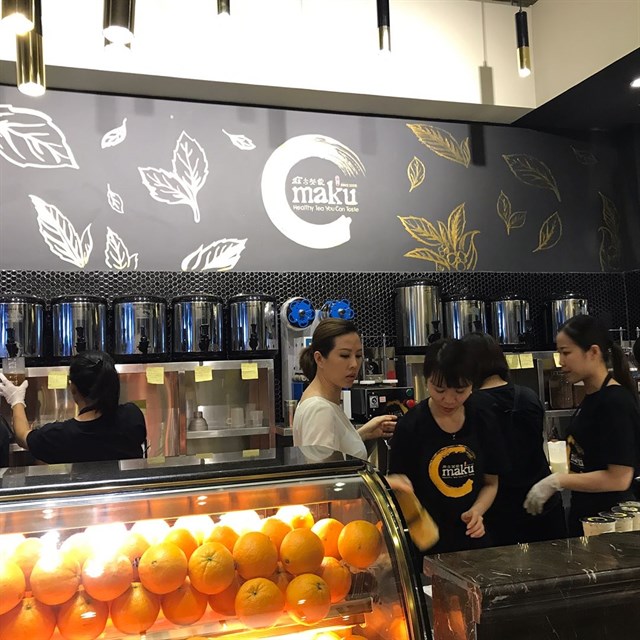 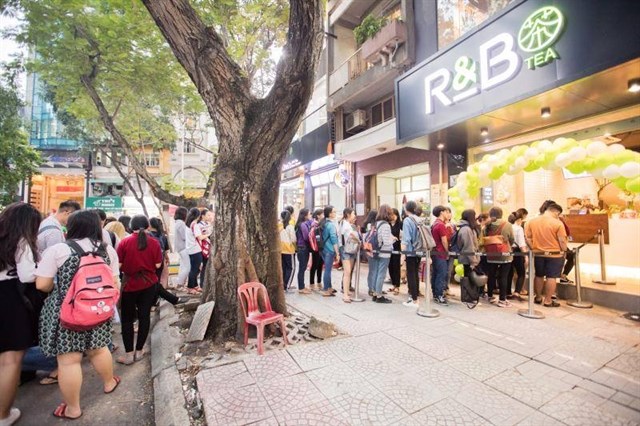 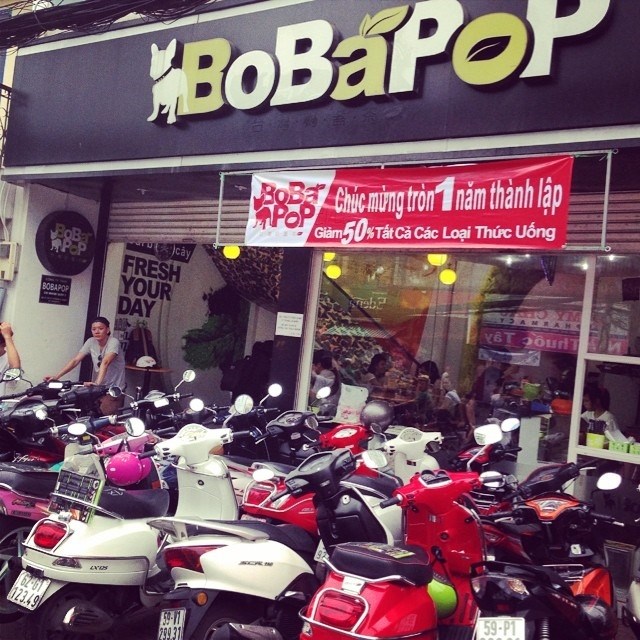 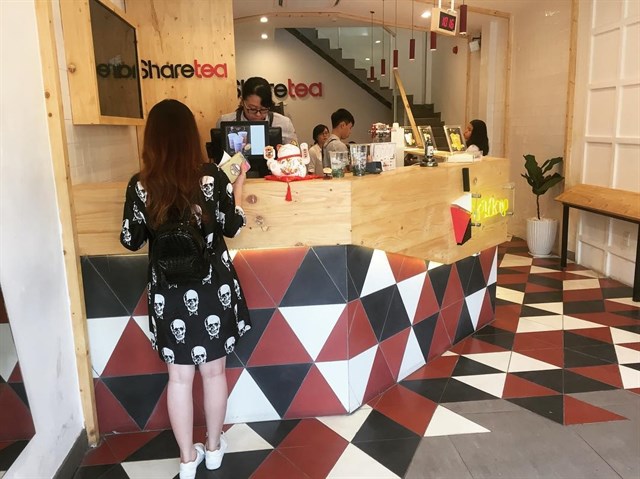 行-交通
6000萬機車
1公里的路有2500台機車在通行
Honda, Yamaha, Suzuki, Piaggio, VMEP
85%人口在使用機車
進口汽車稅80%-120%
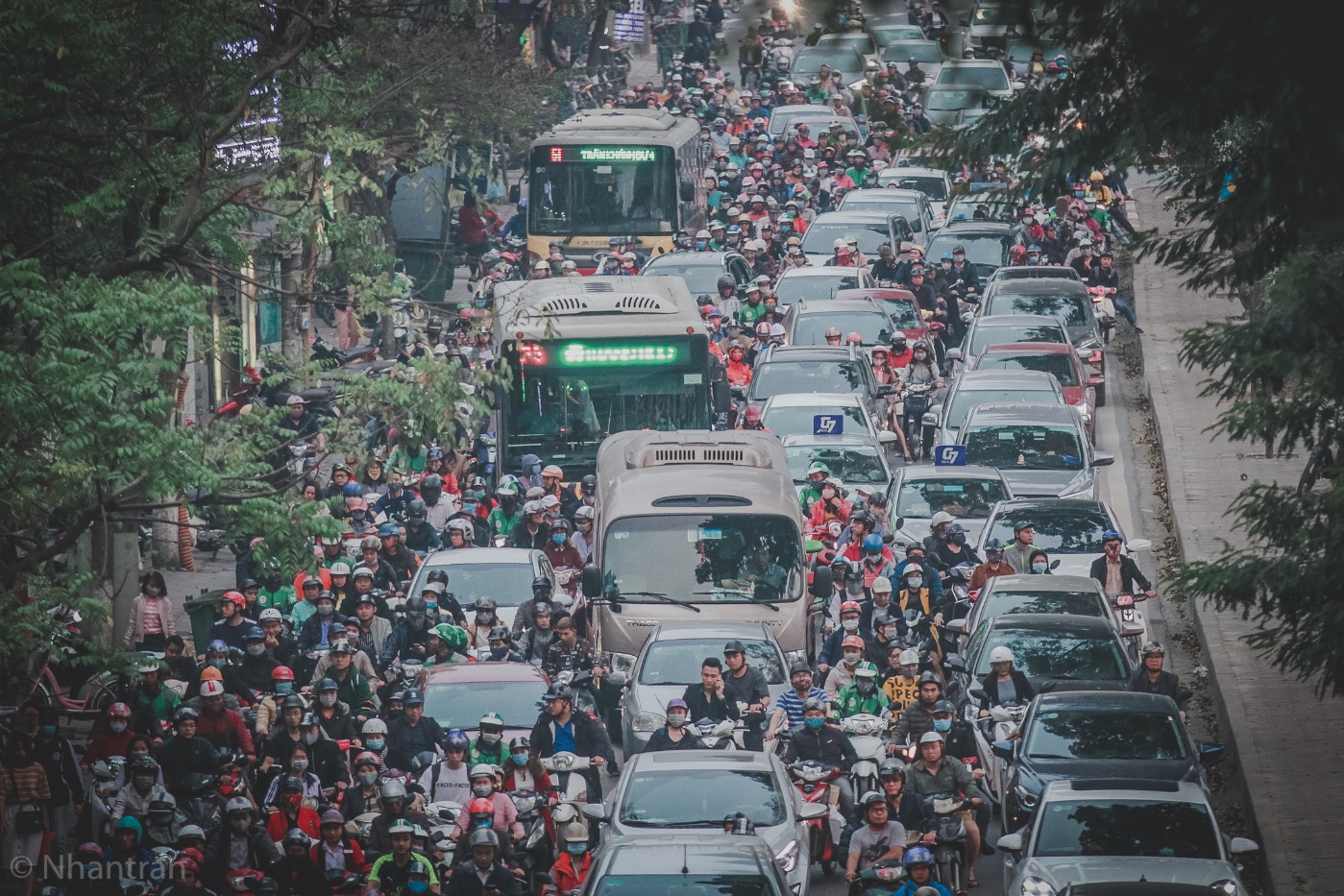 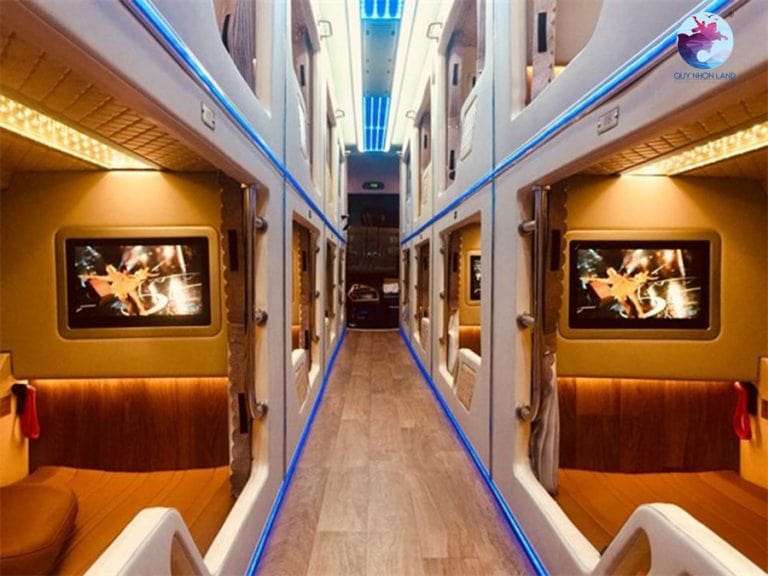 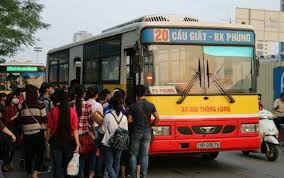 在越南過馬路
服裝
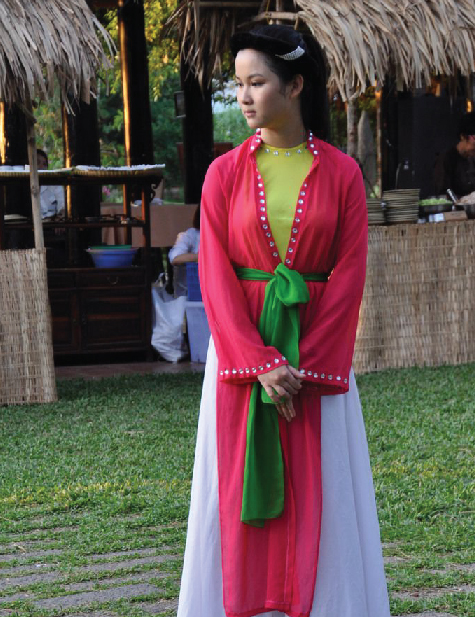 國服： 
四身襖（越南語：Áo tứ thân／襖四身
妑襖（越南語：襖妑𠀧/Áo bà ba）
Aó Dài（越南長襖）
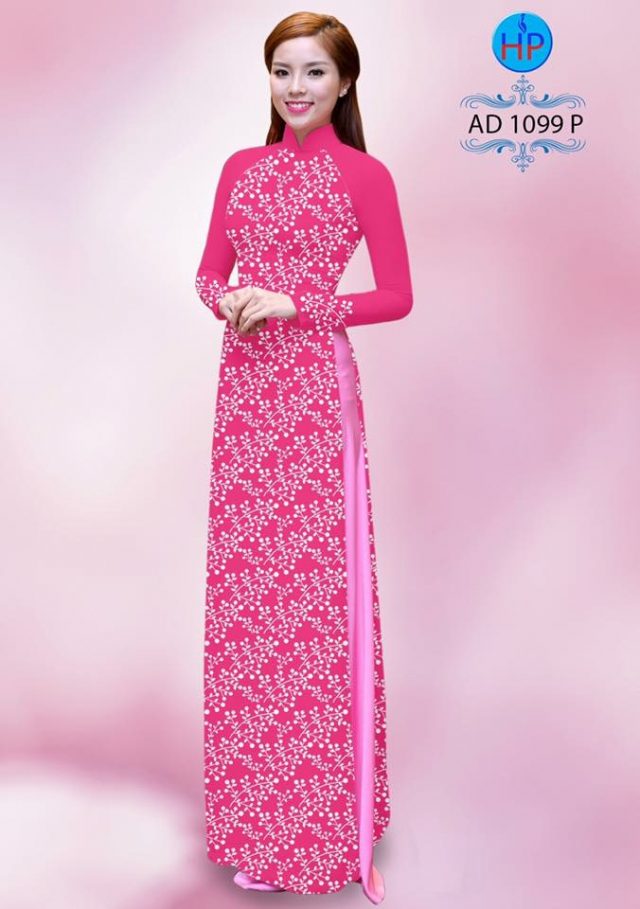 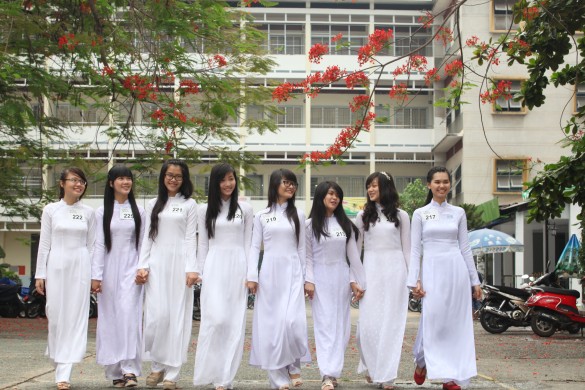 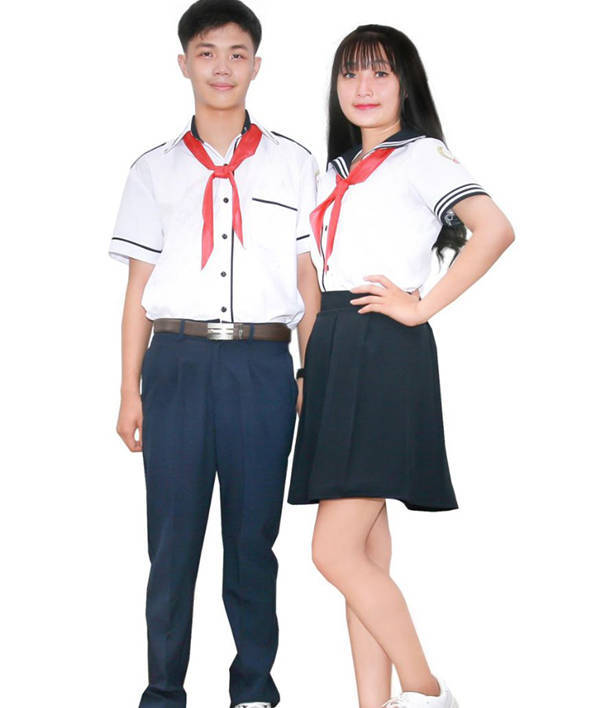 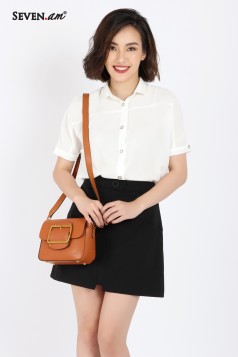 Ao dai 的起源
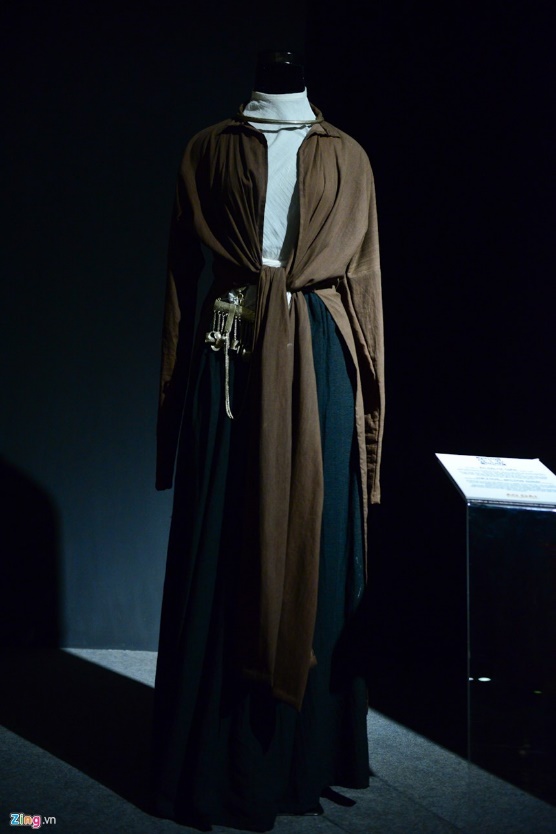 1774 年出現
1934年改進
本來男女都有
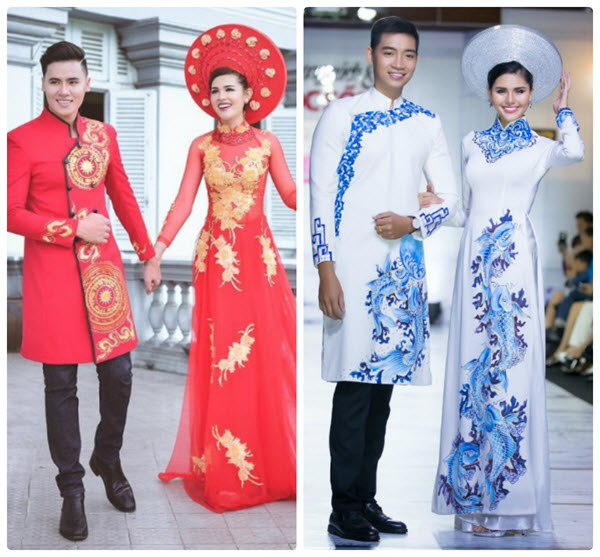 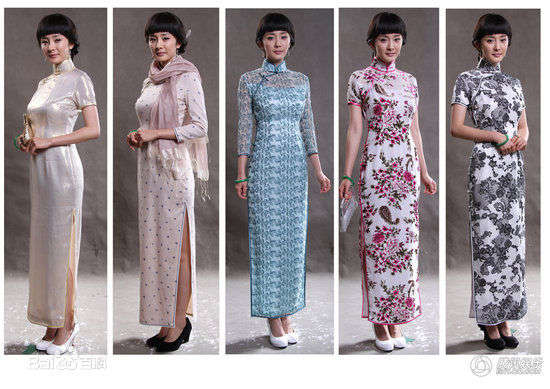 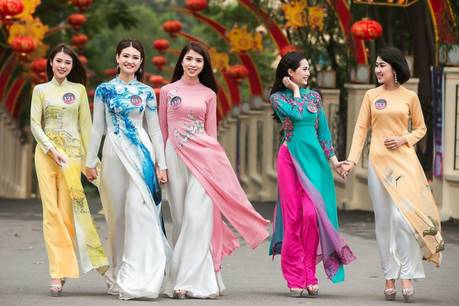 2. 韓式服裝
學偶像的風潮
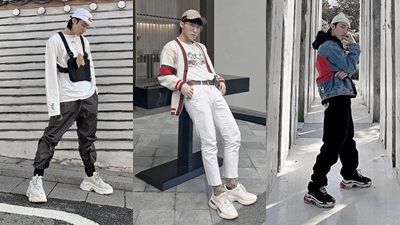 越南年輕人的偶像
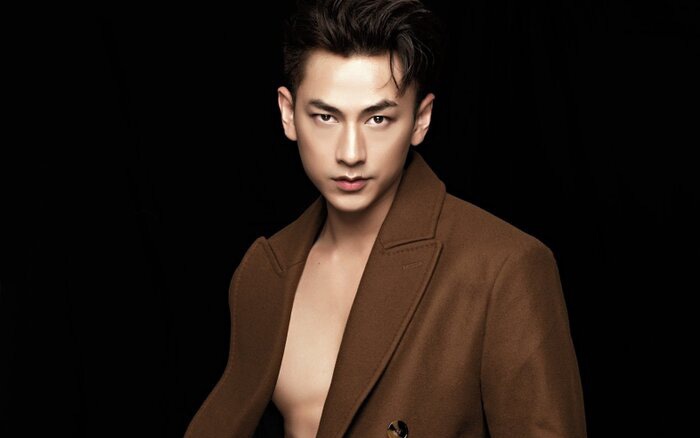 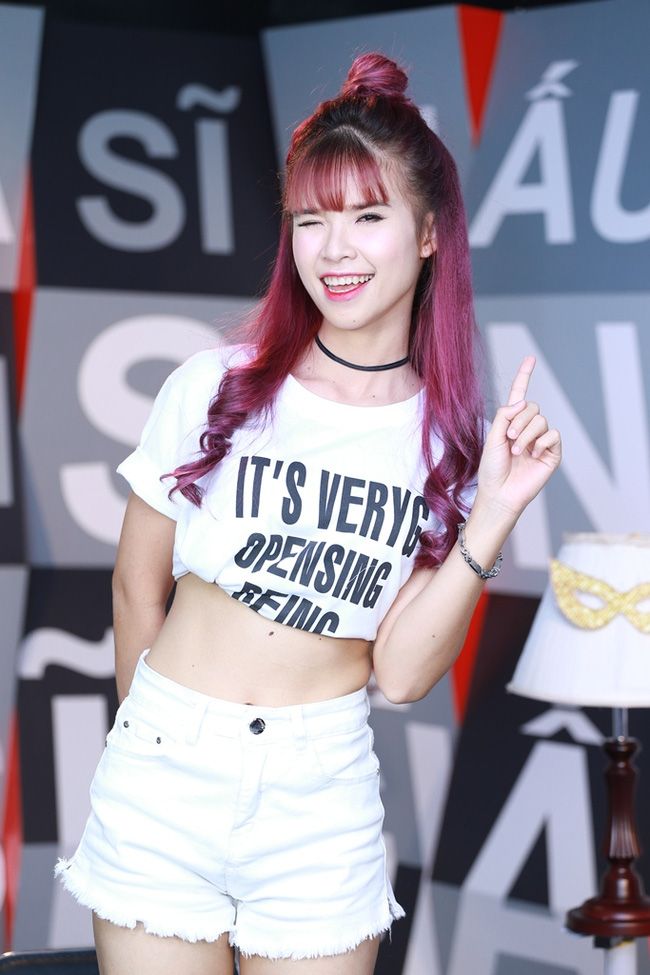 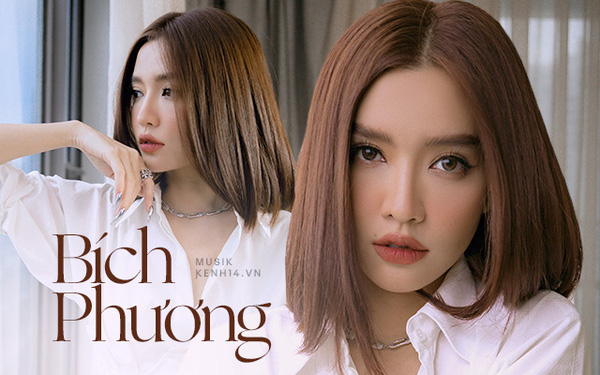 https://www.youtube.com/watch?v=FN7ALfpGxiI
年輕人的生活方式
-受現代化與都市化影響：吃 （fastfood: KFC,Mcdonald,  Lotteria, pizzahut, starbuck）
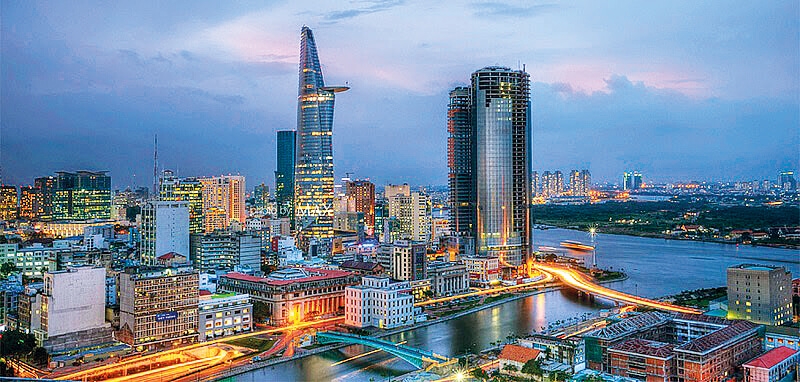 -工業區與外資公司
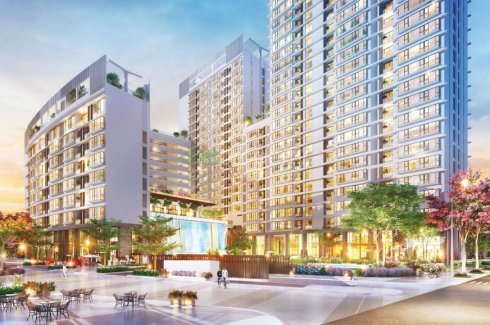 335 工業區
2019年台灣投資越南 2661 項目，320 億美金，132投資越南國家其中排行第四（韓國，日本，新加坡，台灣）
大概6000台灣企業正在投資越南
胡志明市台灣學校(台灣生82,2% ，18.8% 國際生)_
富美興都市區 （CT&D）
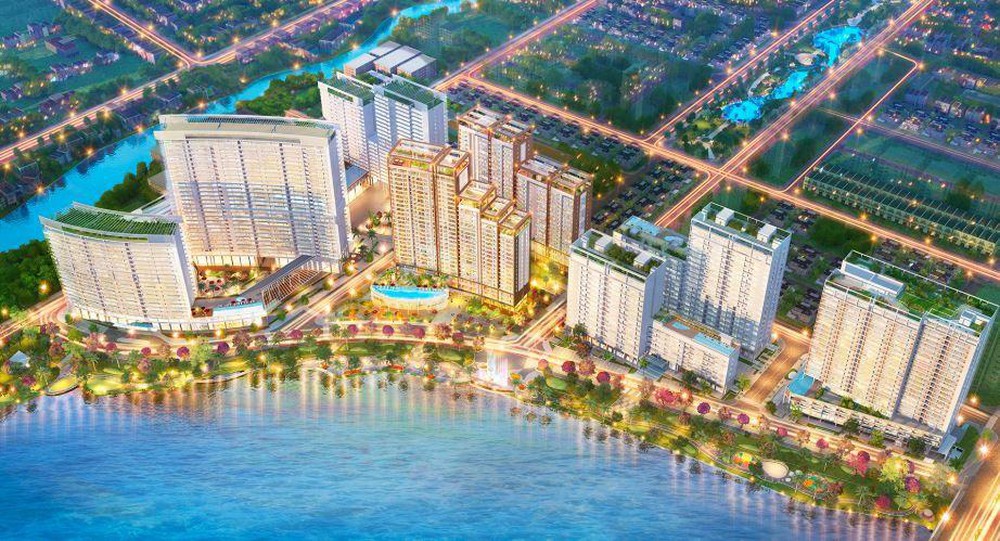 年輕的人觀點變遷
婚姻觀念：自由戀愛，單身媽媽
職業：
之前：公務人員
現在：外資公司工作
-性別：對同性戀比較開放
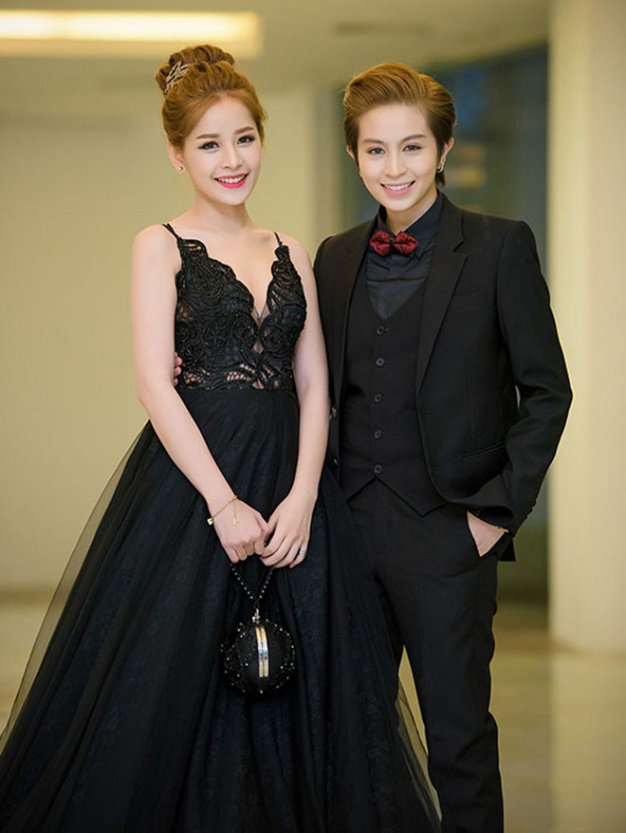 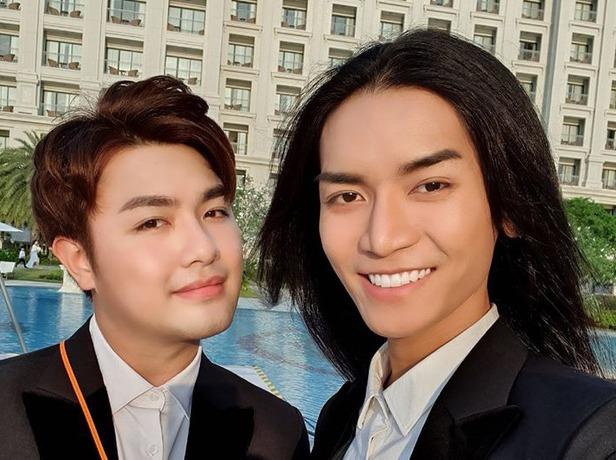 最受歡迎的運動：踢足球
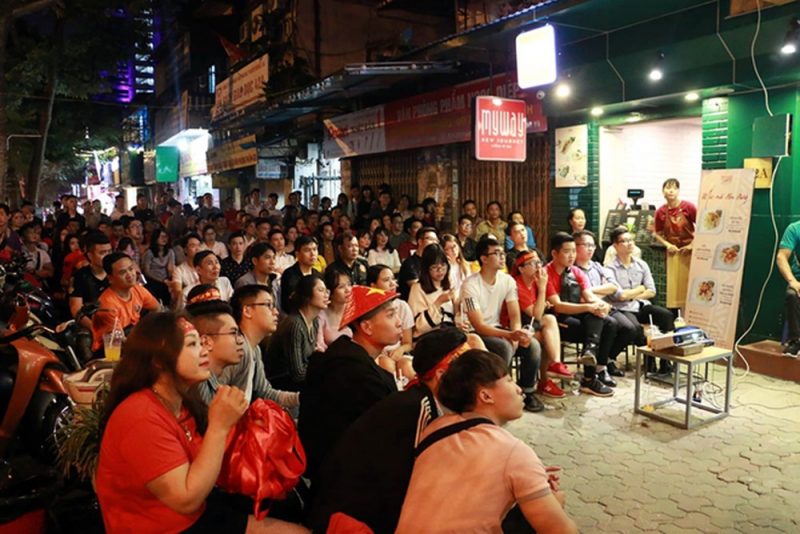 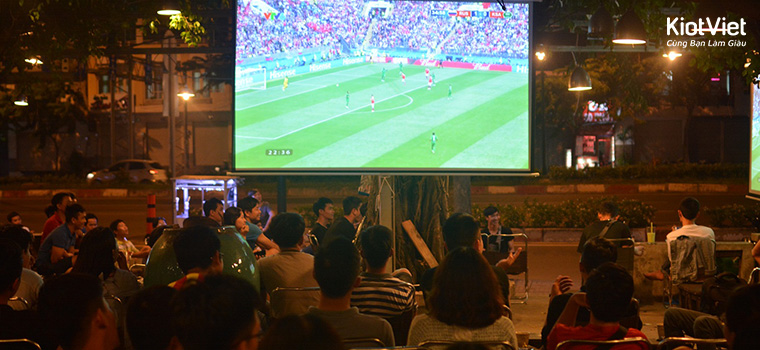 語言-溝通
漢文
2. 漢喃文
3. 國語字文（越南羅馬字）
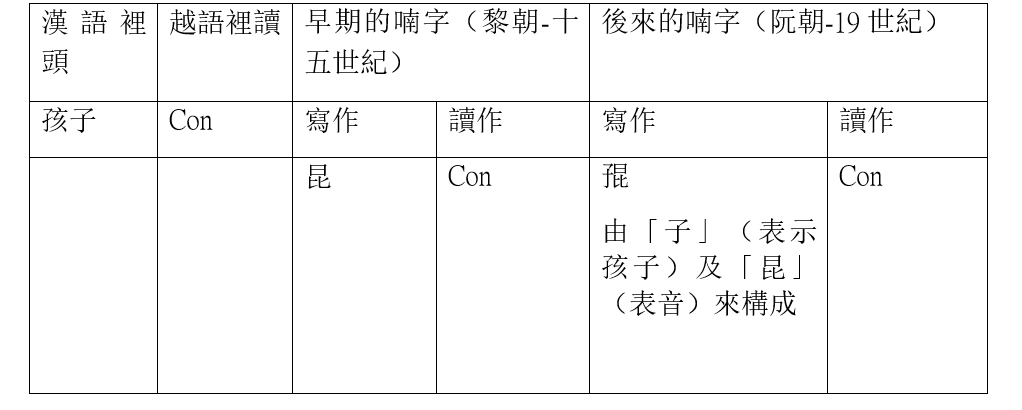 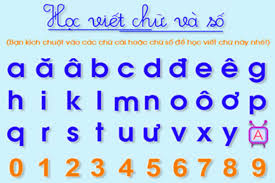 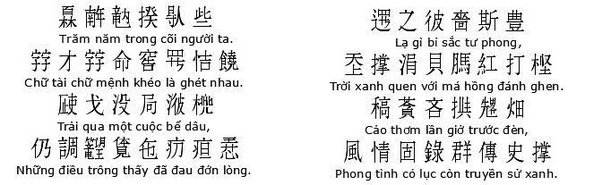 溝通文化
稱呼代詞豐富
溝通態度：喜歡交流但很害羞
喜歡交流：喜歡拜訪，好客
害羞：隨機應變
以感情為交流的原則
瞭解對象的背景是關心的方式
重視名譽
喜歡精緻和諧
宗教
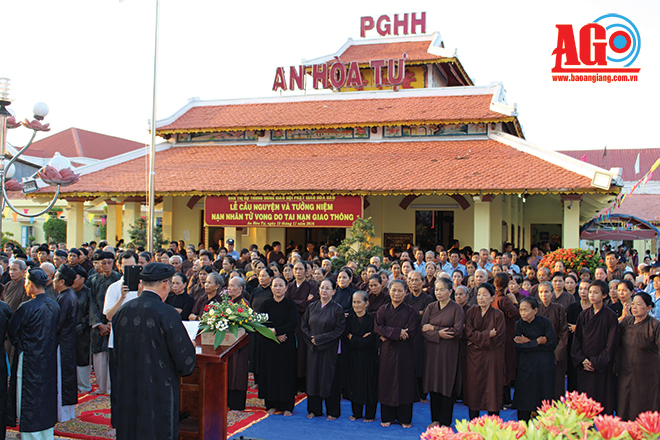 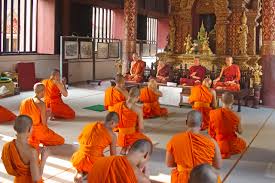 宗教：佛教、天主教、伊斯蘭教、基督教、高臺教和好教
民間信仰：崇拜母神
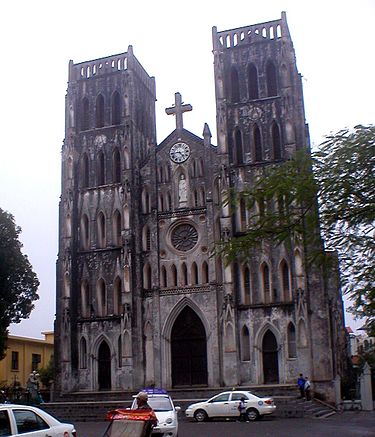 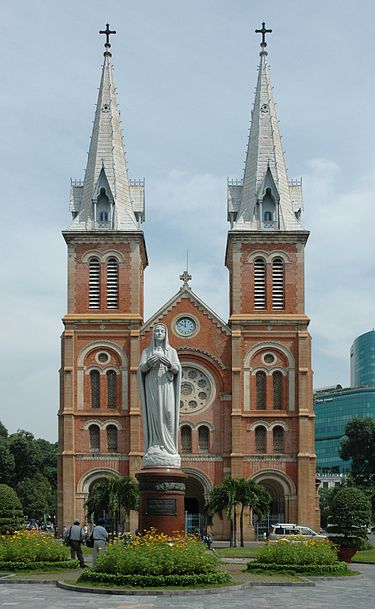 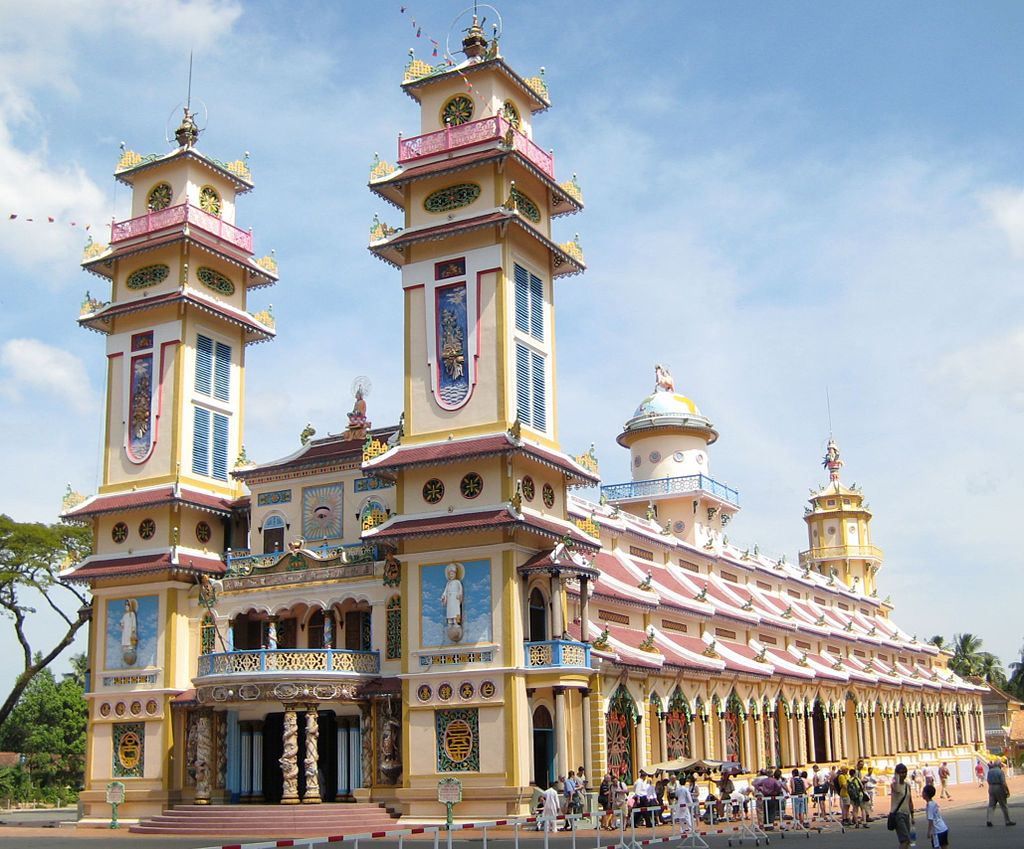 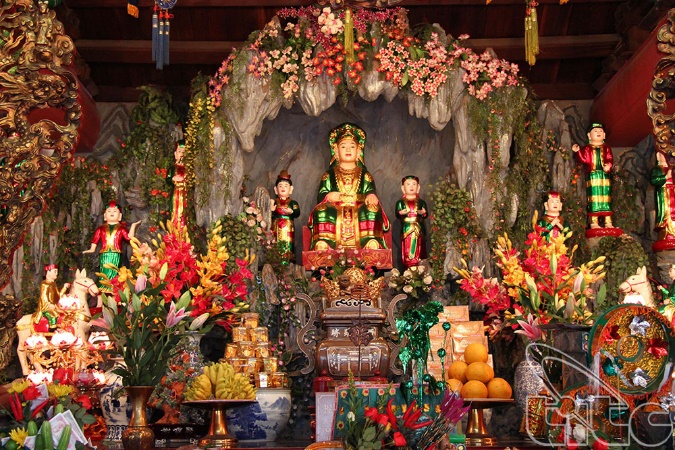 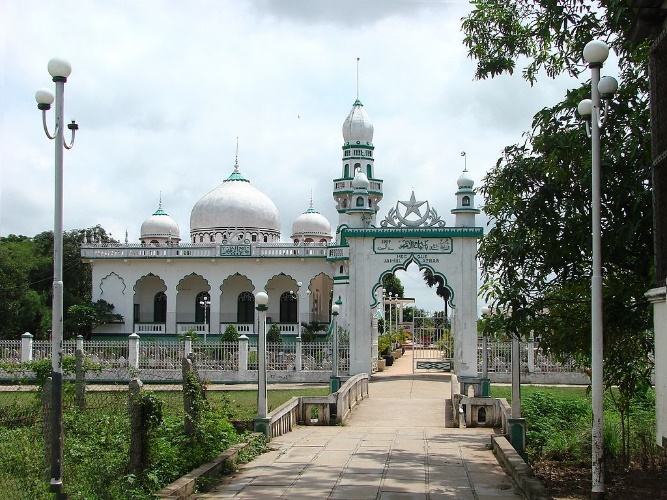 重要節日
越南農曆新年：
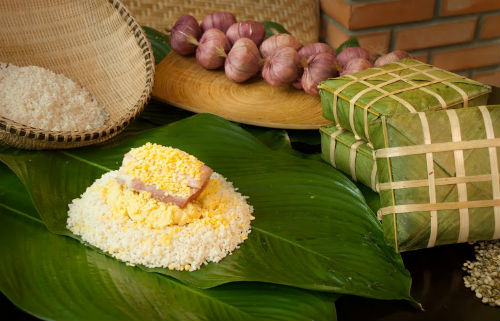 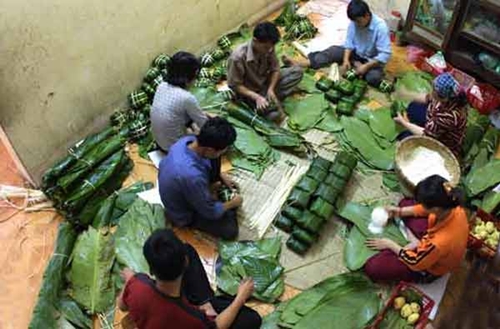 過節吃粽子，用芭蕉葉包的四方形大粽子，一般是以黃豆或綠豆豬肉爲粽子餡
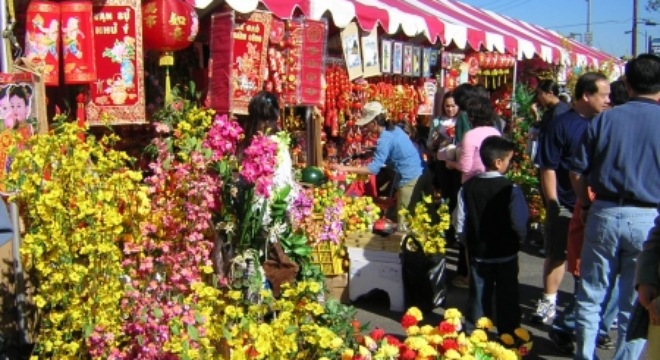 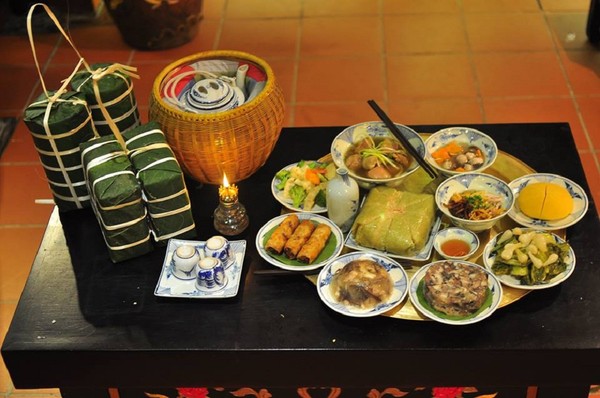 過年花市場，最常見的有桃花、金盞花（當地人稱為梅花）、金橘等
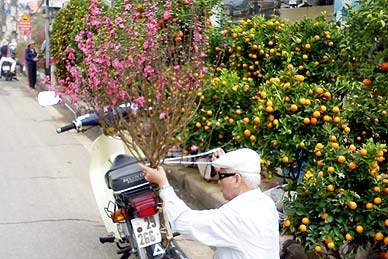 春節舉行民間遊戲:荡秋千，鬥雞, 抓羊
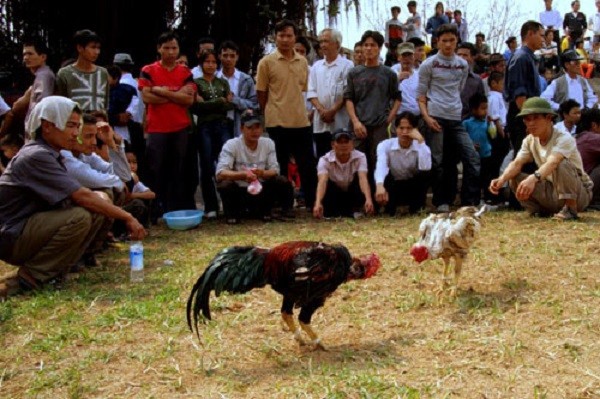 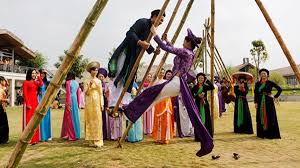 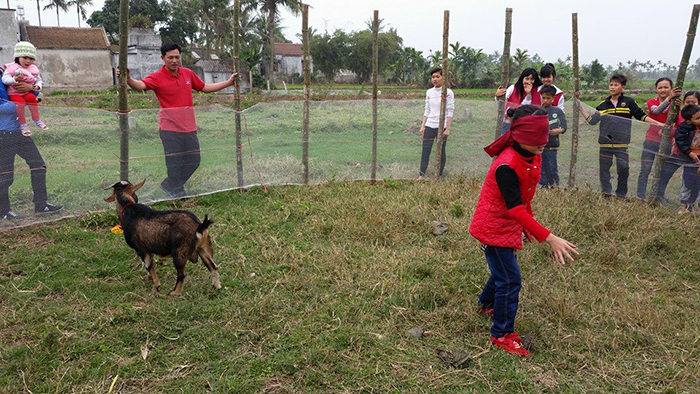 雄王（越南第一國王） 的紀念
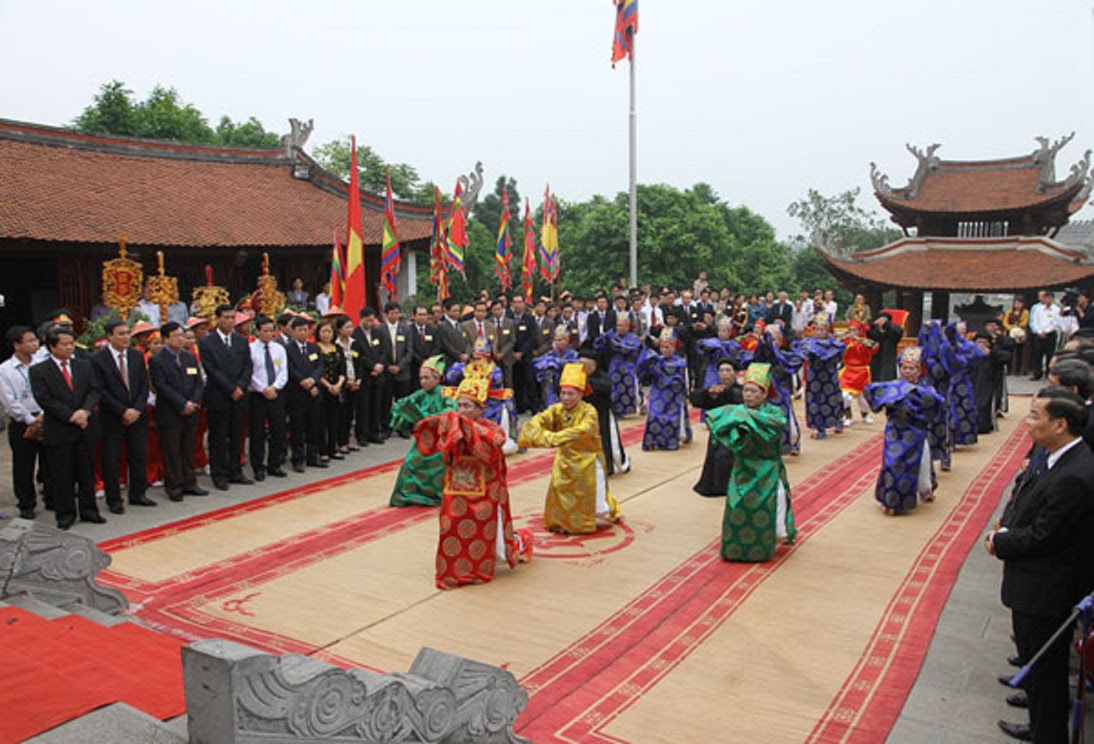 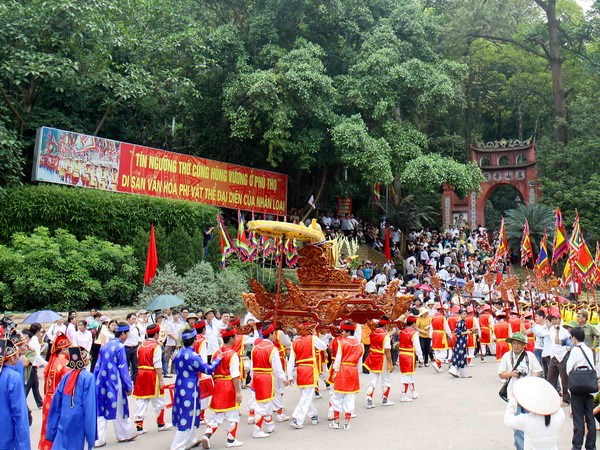 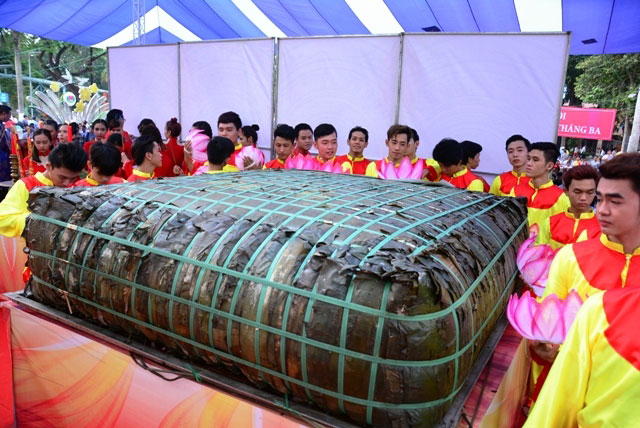 南越解放及越南統一與勞動國際節
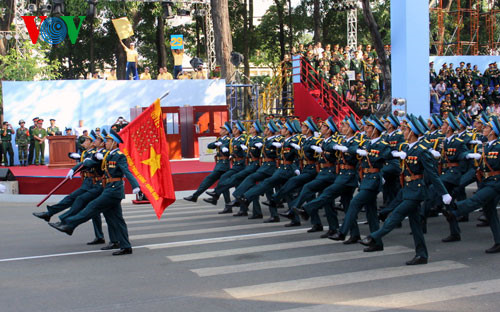 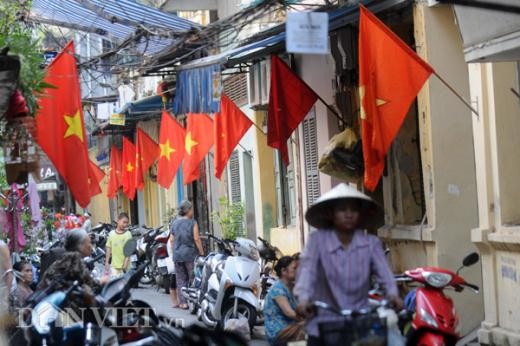 國慶
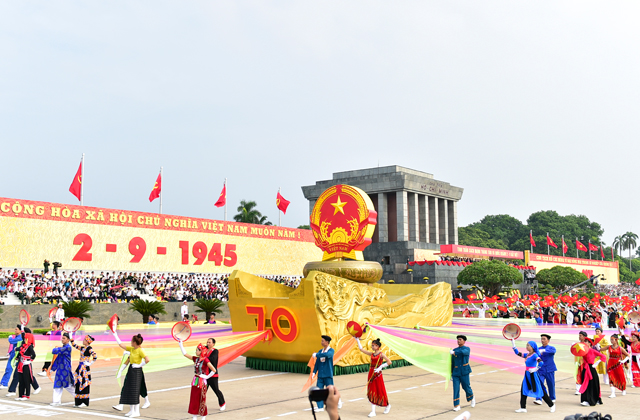 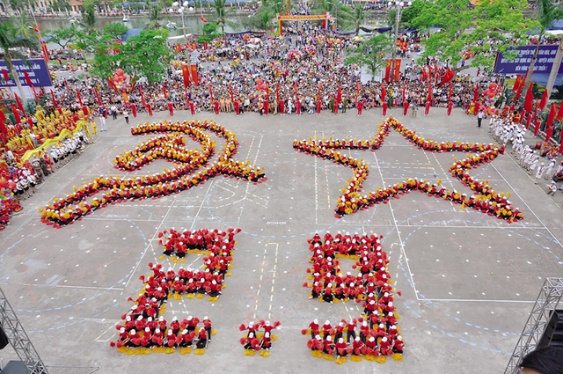 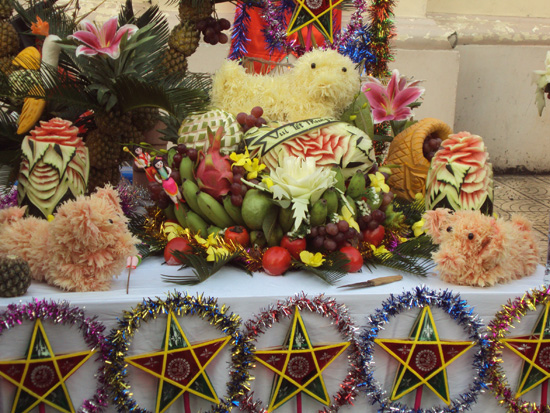 中秋節
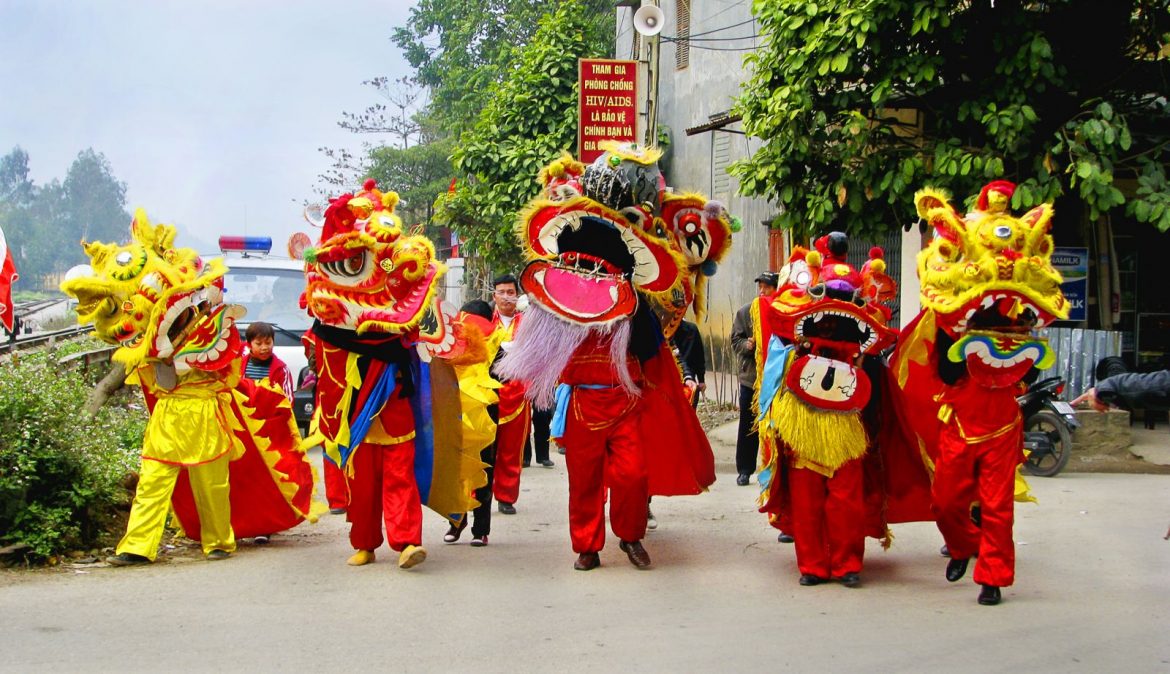 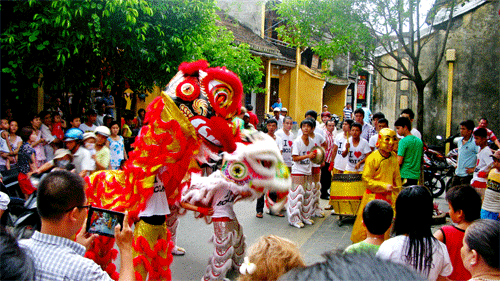 越南民間游戲
https://www.youtube.com/watch?v=s3uBEaktYTw
https://www.youtube.com/watch?v=OzwAYnf3BpE
https://www.youtube.com/watch?v=5BYnlHNIL5A

https://www.youtube.com/watch?v=Spu9JEOO5wU
祭拜廚房監護神
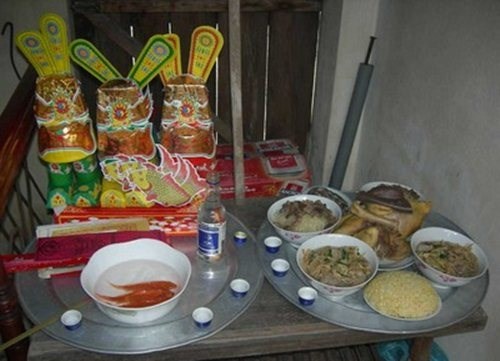 婚禮
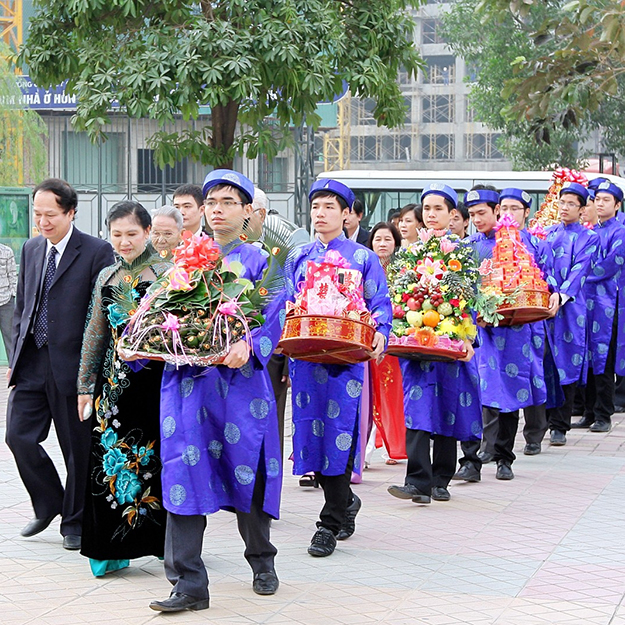 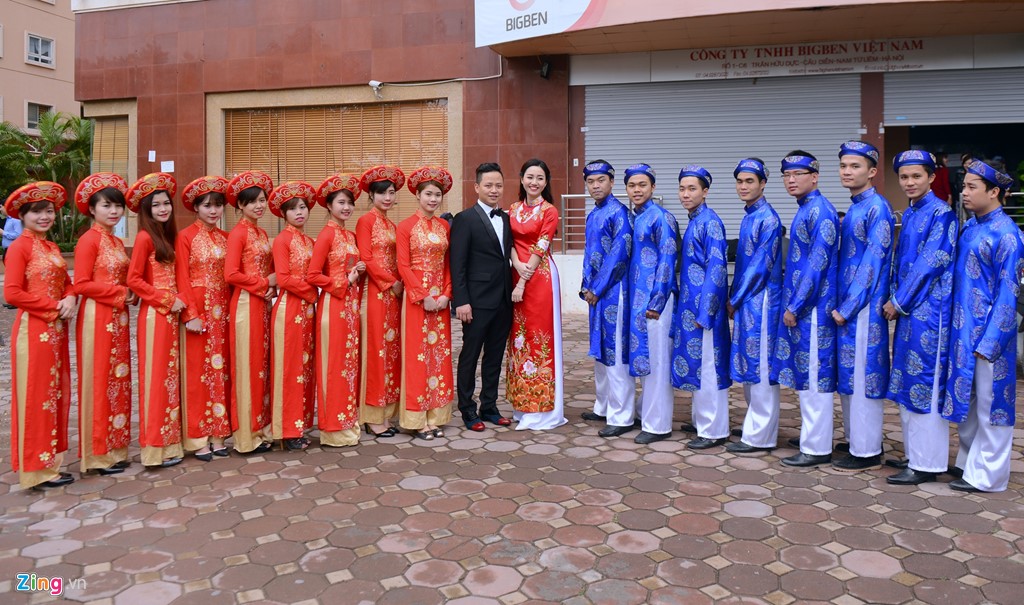 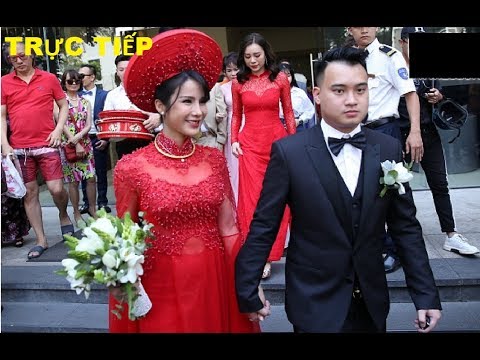 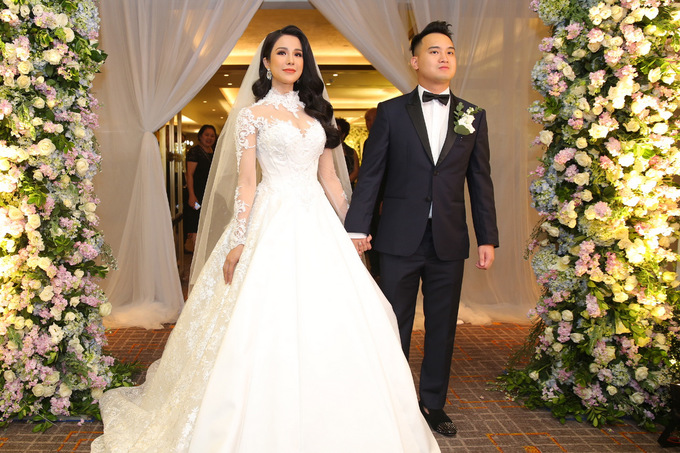 喪禮
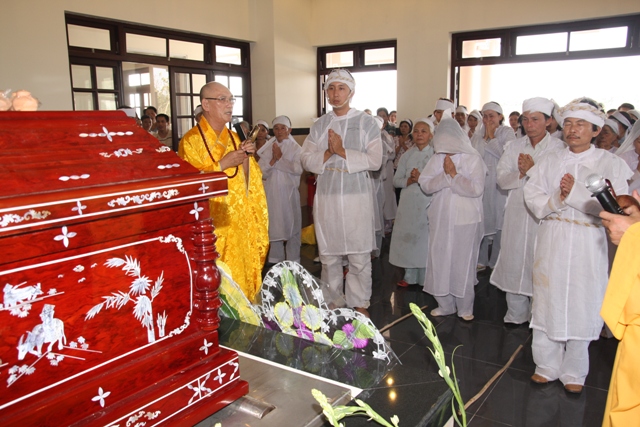 下龍灣
北部的景點
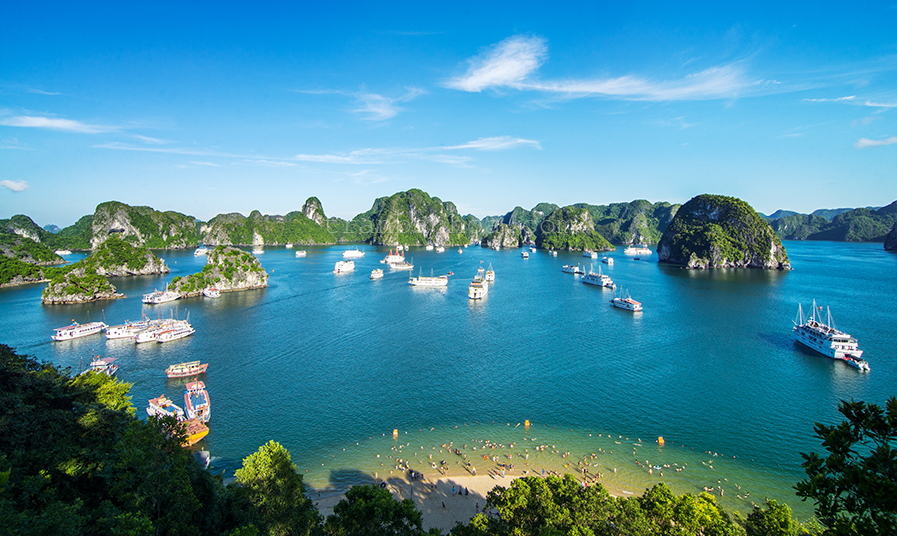 景點
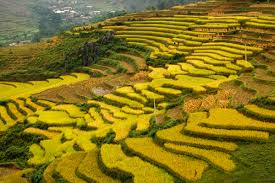 Sapa
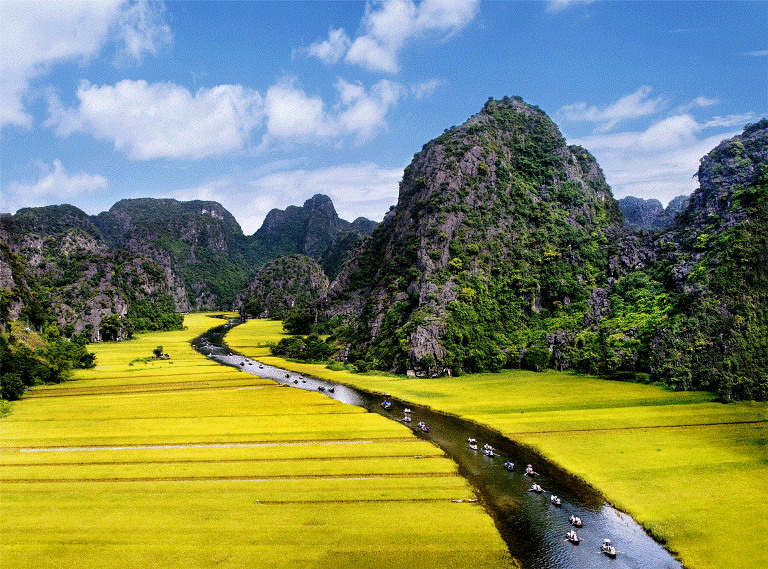 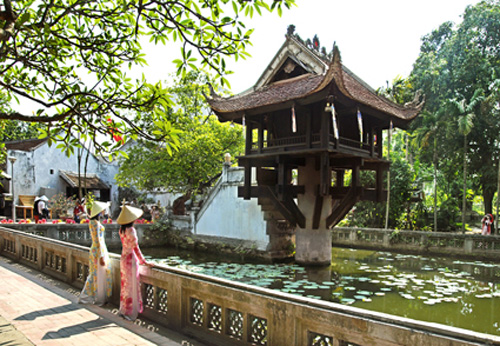 陸龍灣
一柱廟，河內
Son doong cave,世界上最大的自然山洞
中部景點
芽莊海邊
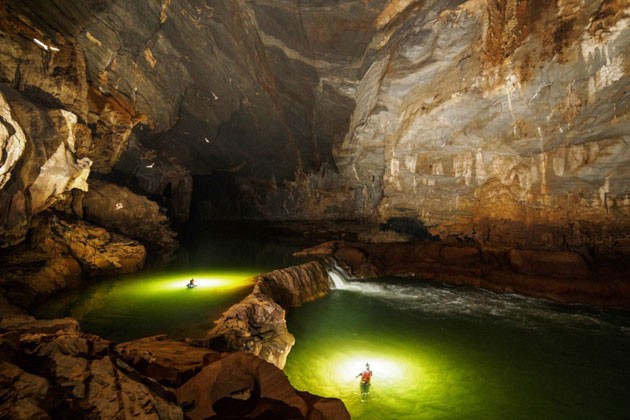 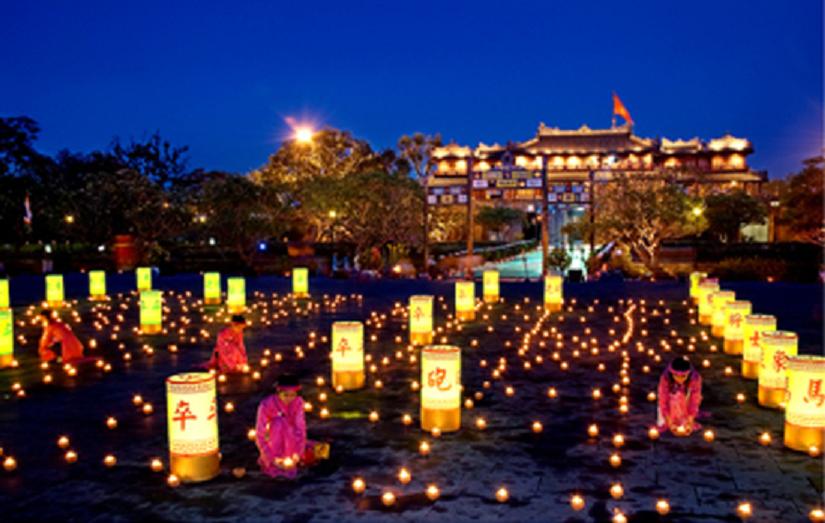 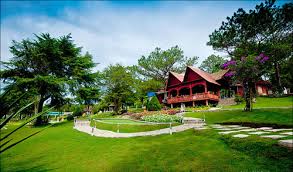 大叻
順化
南部的景點
船上菜市場
胡志明市
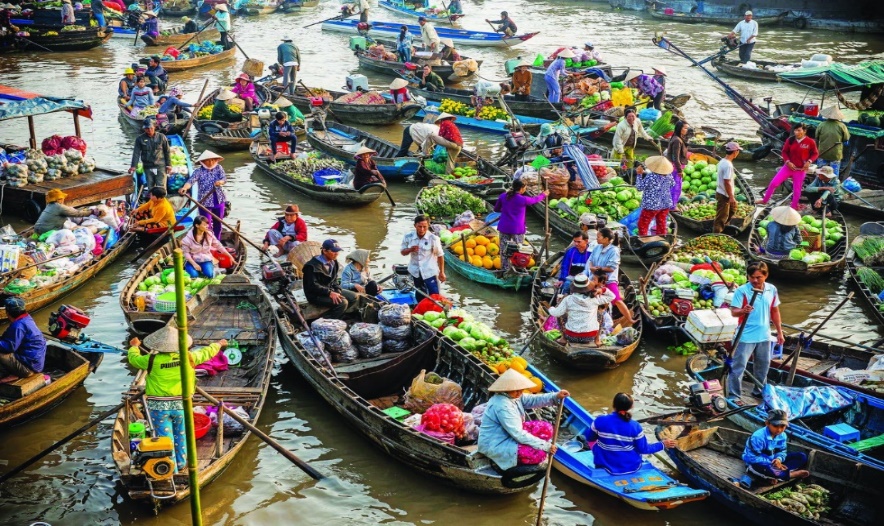 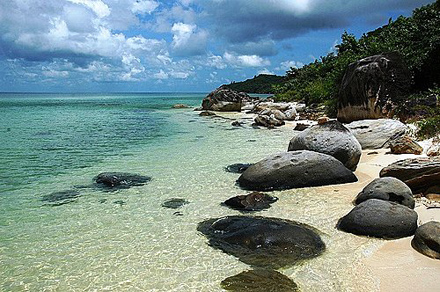 富國島
台灣與越南的相比
越南的粽子
台灣的粽子
越南吃檳榔習慣
台灣吃檳榔習慣
越南中秋節
台灣中秋節